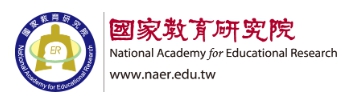 華語文能力基準與測驗設計
吳欣儒 助理研究員
國家教育研究院 語文教育及編譯研究中心
2023年07月05日
國家教育研究院
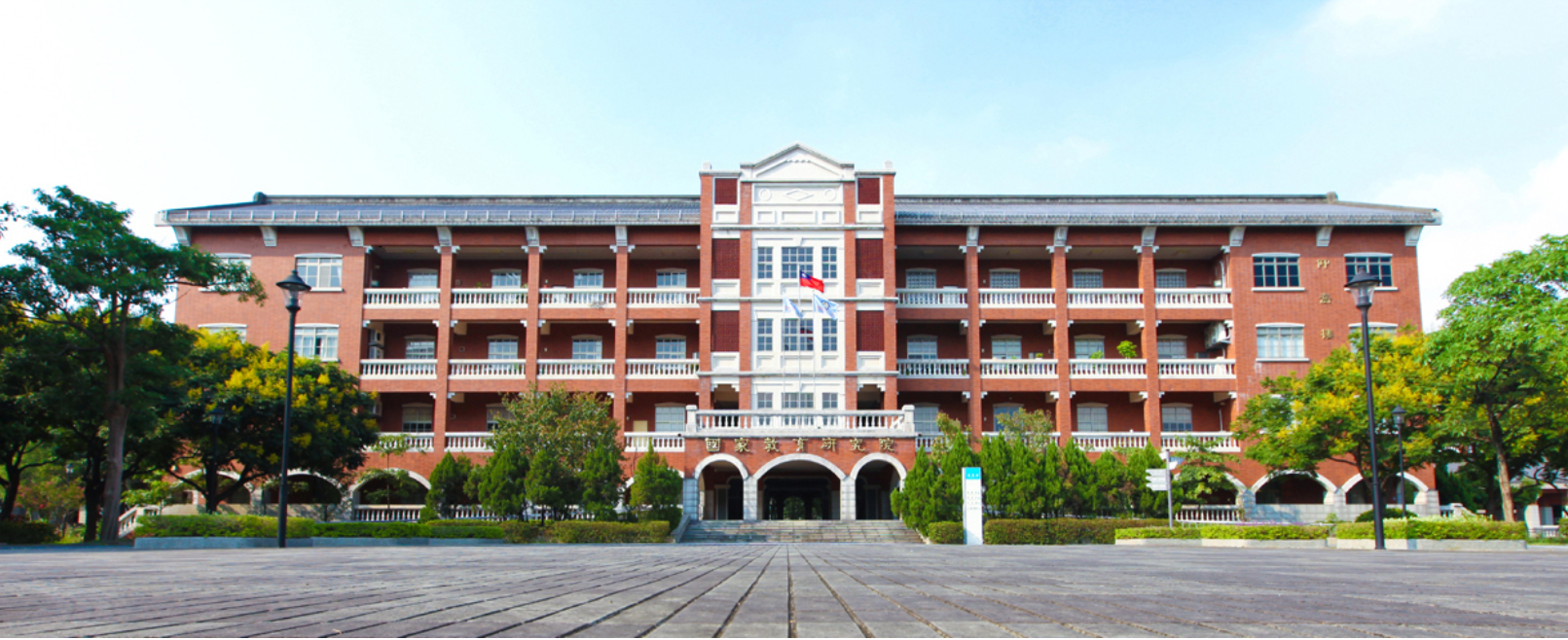 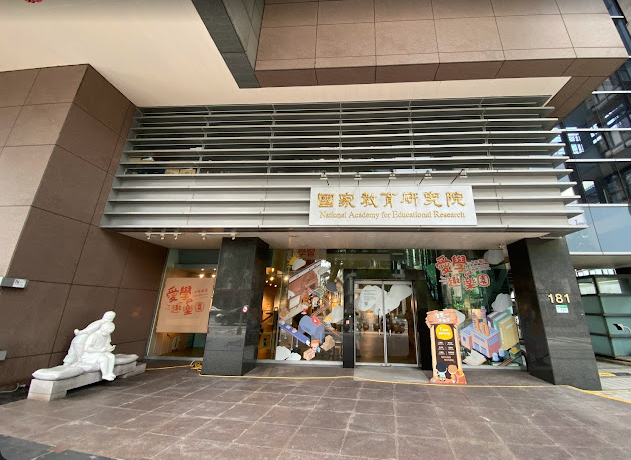 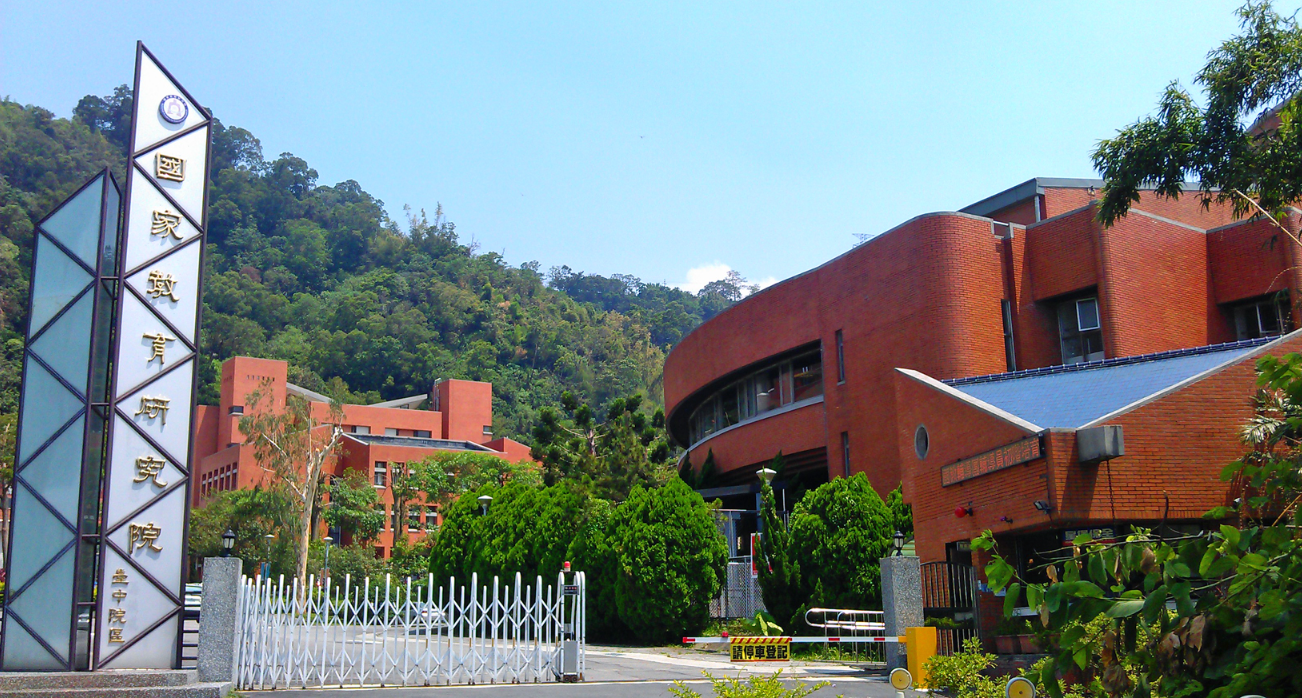 大綱
臺灣華語文能力基準(TBCL)
 語料庫(COCT)與整合應用系統
 測驗應用與設計
國教院的研發成果
Corpus of Contemporary Taiwanese Mandarin, COCT
Taiwan Benchmarks for the
Chinese Language, TBCL
COCT
TBCL
臺灣華語文語料庫
臺灣華語文能力基準
4種
語料庫
(書面語、口語、華英雙語、中介語)
‧ 華語文能力指標
‧ 字、詞、語法表
‧ 教學使用手冊
14套
查詢系統
4
小小調查…
COCT
TBCL
語料庫
能力基準
5
緣起與發展
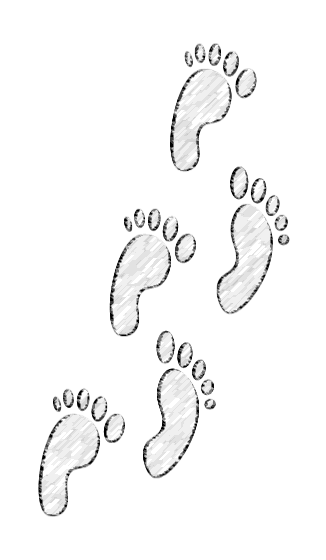 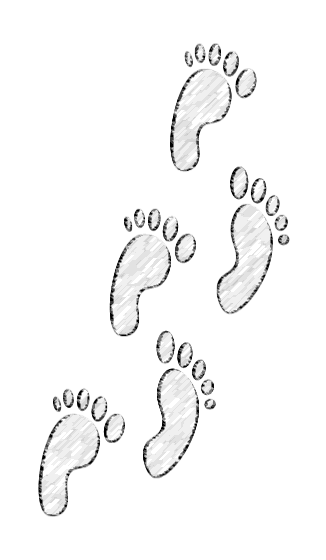 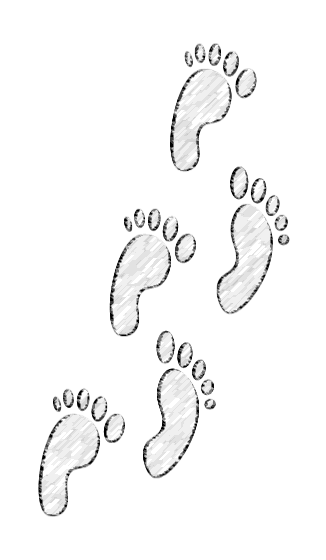 6
使用手冊（預計2023出版）
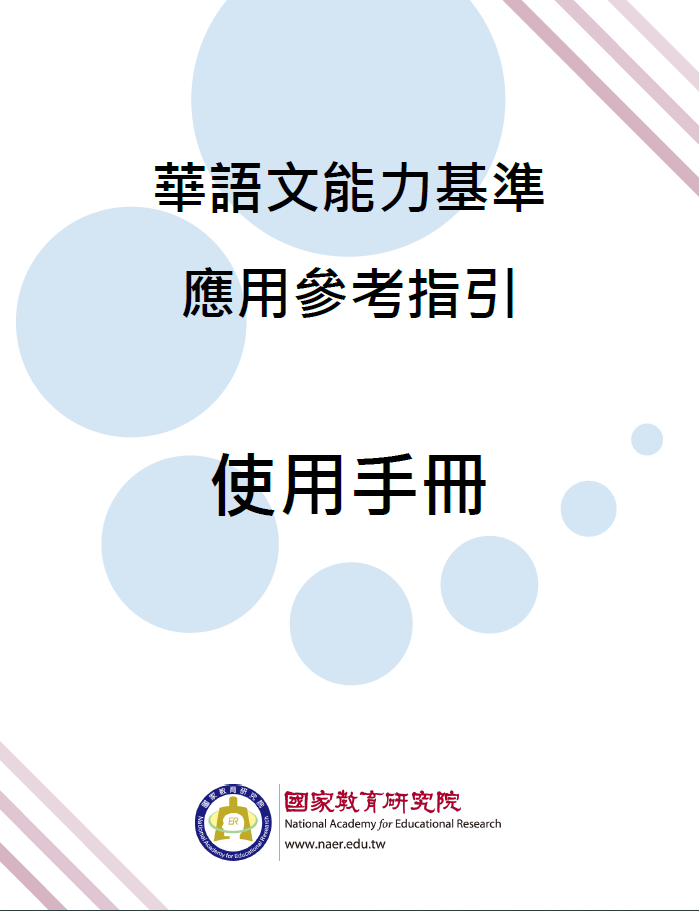 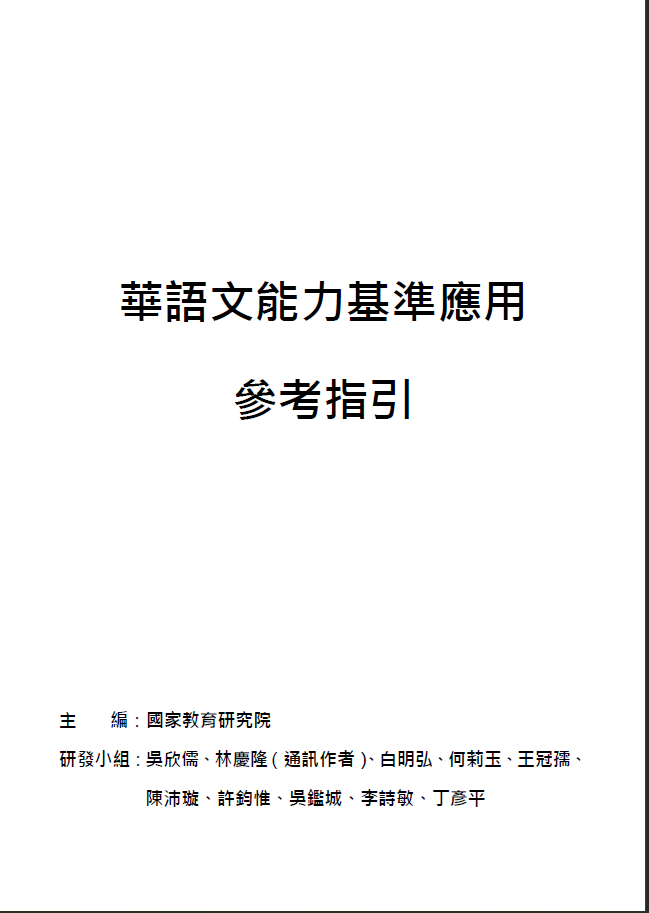 1★知識篇 
1. 認識 COCT 與 TBCL。 
3. 認識「能力指標」。
4. 認識「學習內容」。
2★實作篇 
1. 訂定課程大綱。   課程
2. 編寫教案。          教學
3. 發展教材。          教材
4. 實施學習者自評。評量
3★工具篇  
將科技融入華語文教學？
COCT與TBCL作為教師的備課工具。
COCT與TBCL作為課堂教學工具。
COCT與TBCL作為自主學習的工具。
7
國教院的研發成果
Corpus of Contemporary Taiwanese Mandarin, COCT
Taiwan Benchmarks for the
Chinese Language, TBCL
COCT
TBCL
臺灣華語文語料庫
臺灣華語文能力基準
4種
語料庫
(書面語、口語、華英雙語、中介語)
‧ 華語文能力指標
‧ 字、詞、語法表
‧ 教學使用手冊
14套
查詢系統
8
臺灣華語文能力基準(TBCL)
字表
能力
指標
情境
詞表
語法點表
9
與國際能力基準比較
10
下載處
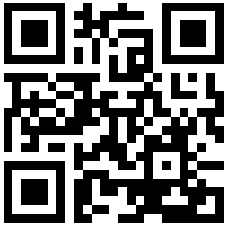 https://coct.naer.edu.tw/
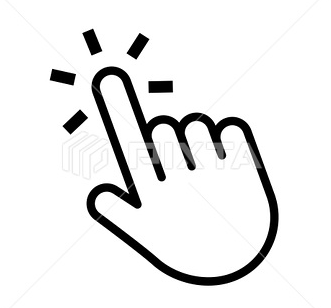 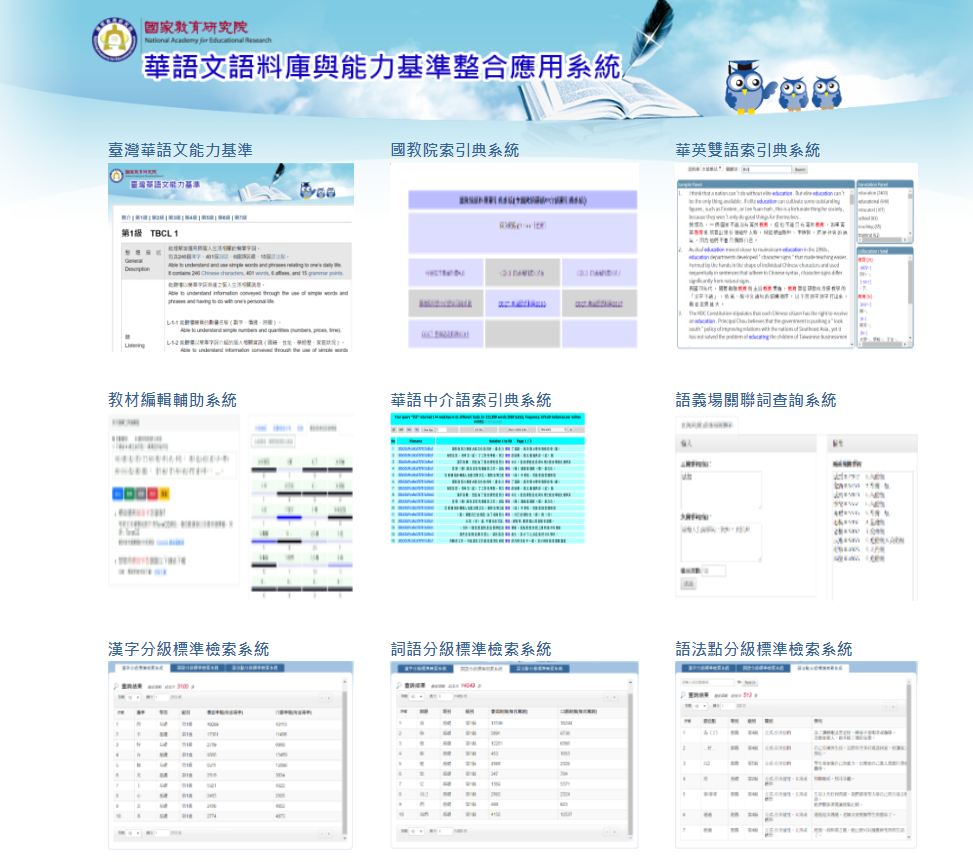 11
下載處
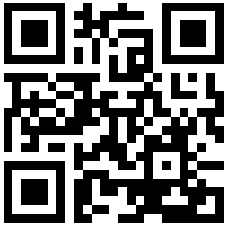 https://coct.naer.edu.tw/
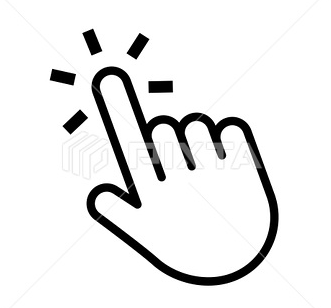 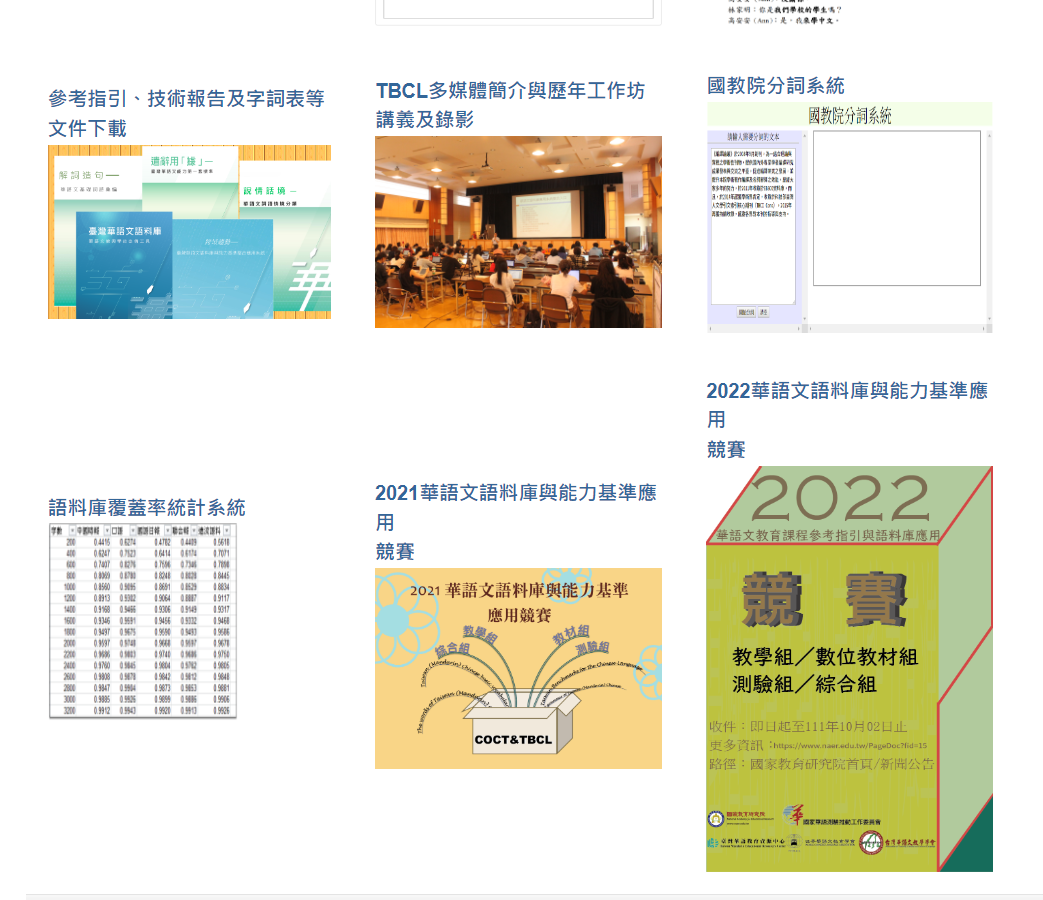 12
下載處
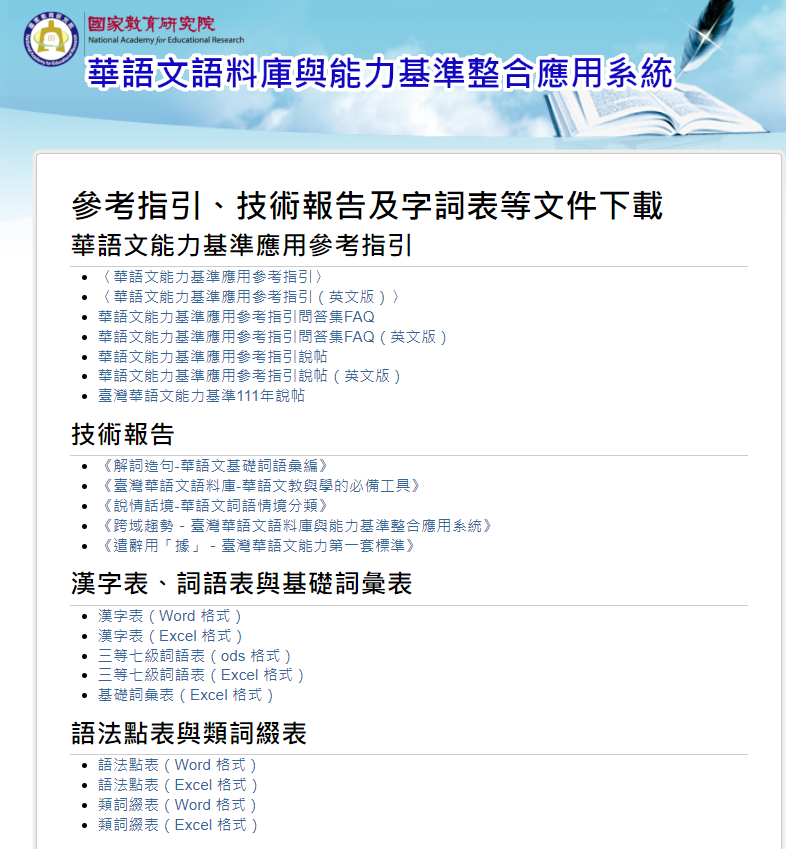 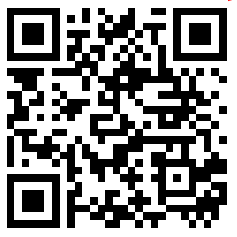 13
臺灣華語文能力基準(TBCL)
字表
能力
指標
情境
詞表
語法點表
14
TBCL華語文能力指標
→描述學習者從初學到精熟各個學習階段的應知與應能（can-do）。
能聽懂以短句宣布的指示。
能雜
理主
解題
不的
同內
腔容
調、
、情
複感
  。
能聽懂數字、價錢、時間。
能討
聽論
懂。
熟
悉
主
題
的
非
正
式
能主
聽要
懂訊
較息
長與
段特
落定
的細
對節
話。
之
能主
理題
解中
長的
篇觀
對點
話、
的情
多感
樣。
能達
理的
解各
以種
流主
利題
話之
語觀
表點
 。
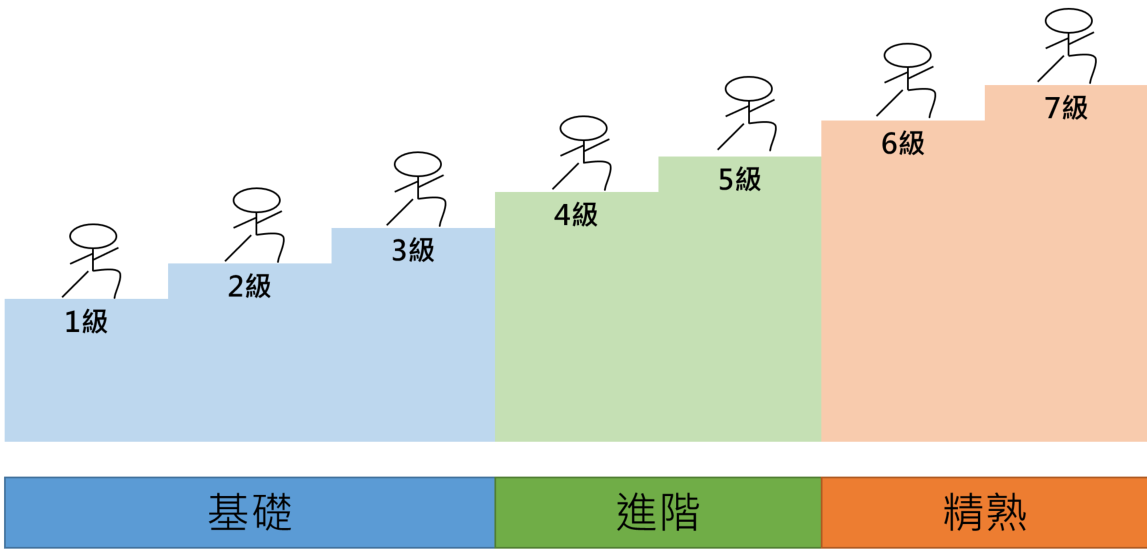 15
TBCL華語文能力指標
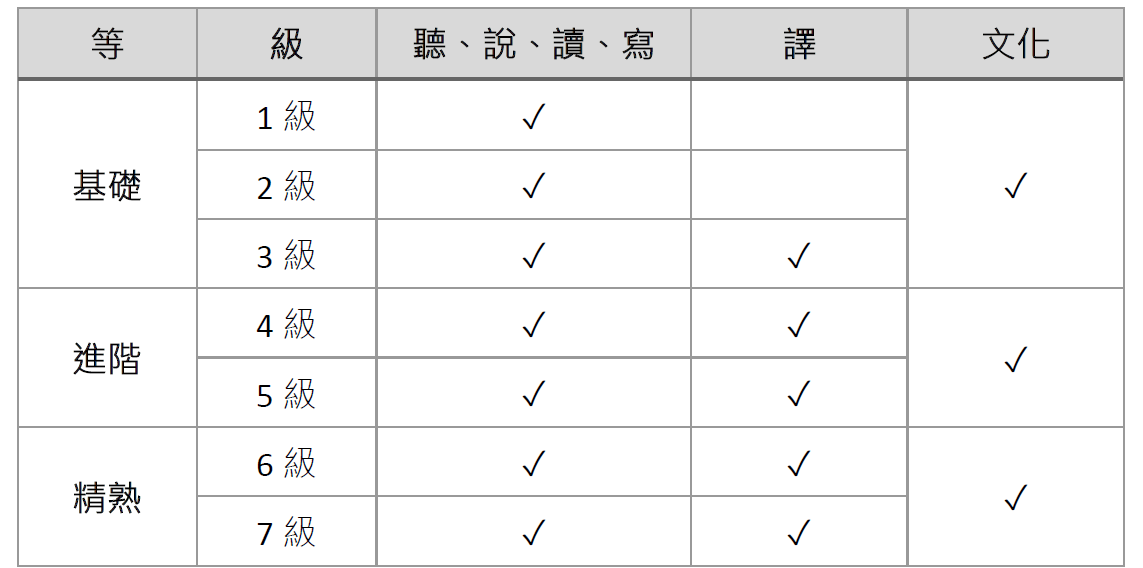 16
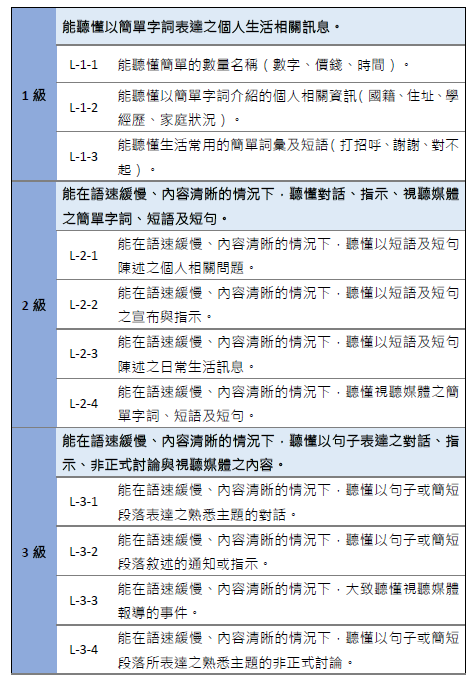 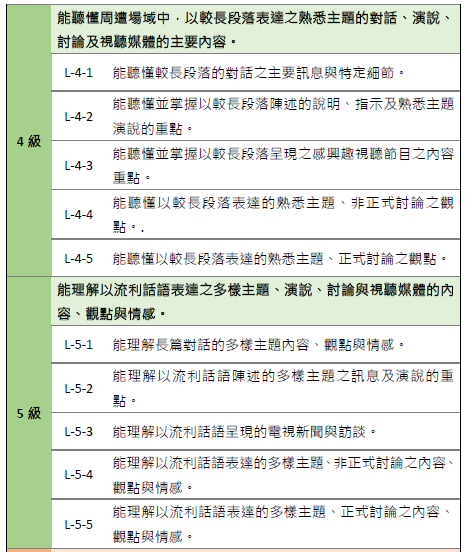 17
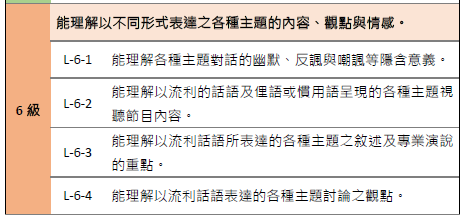 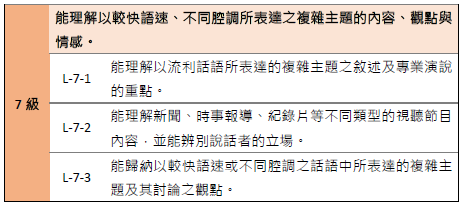 18
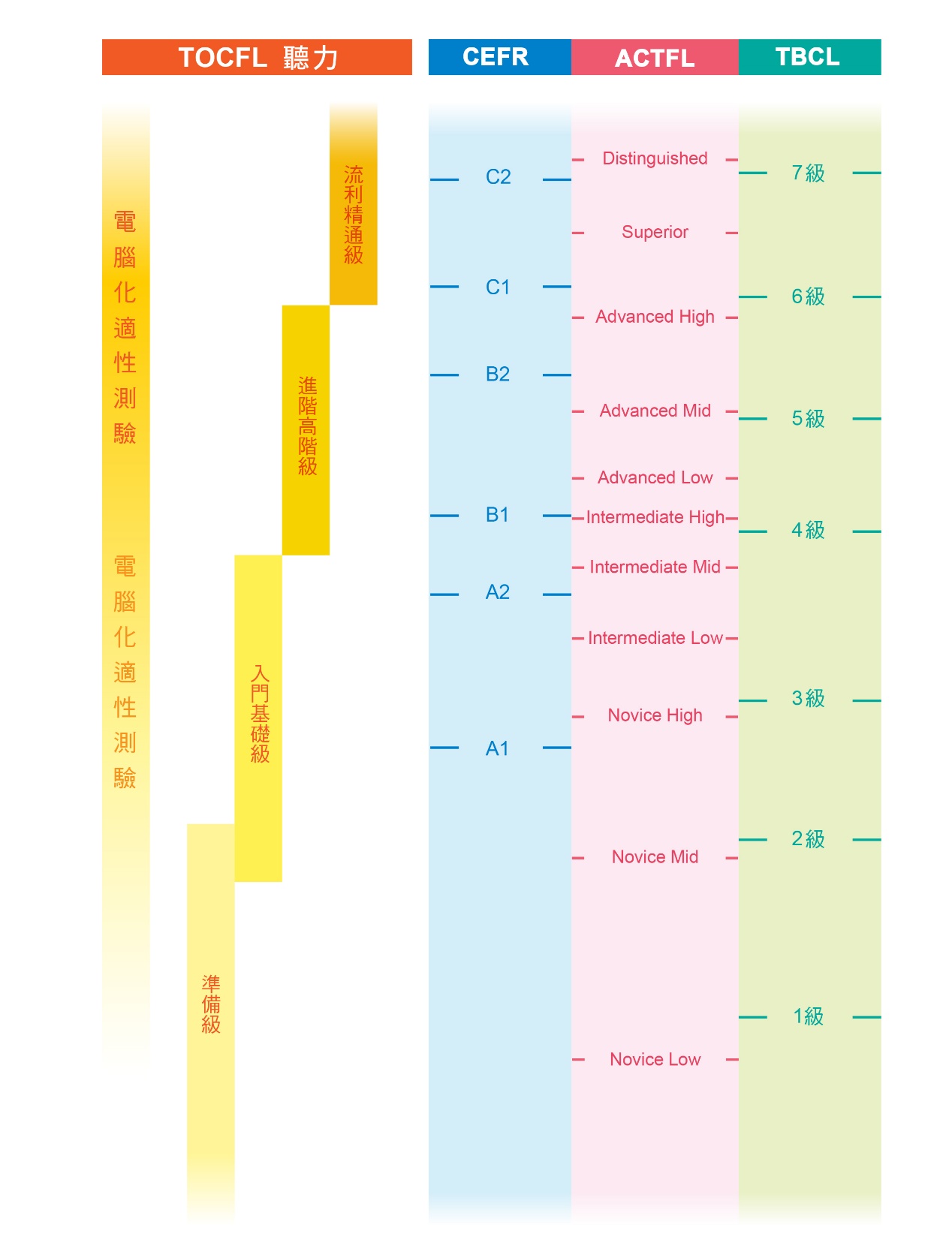 19
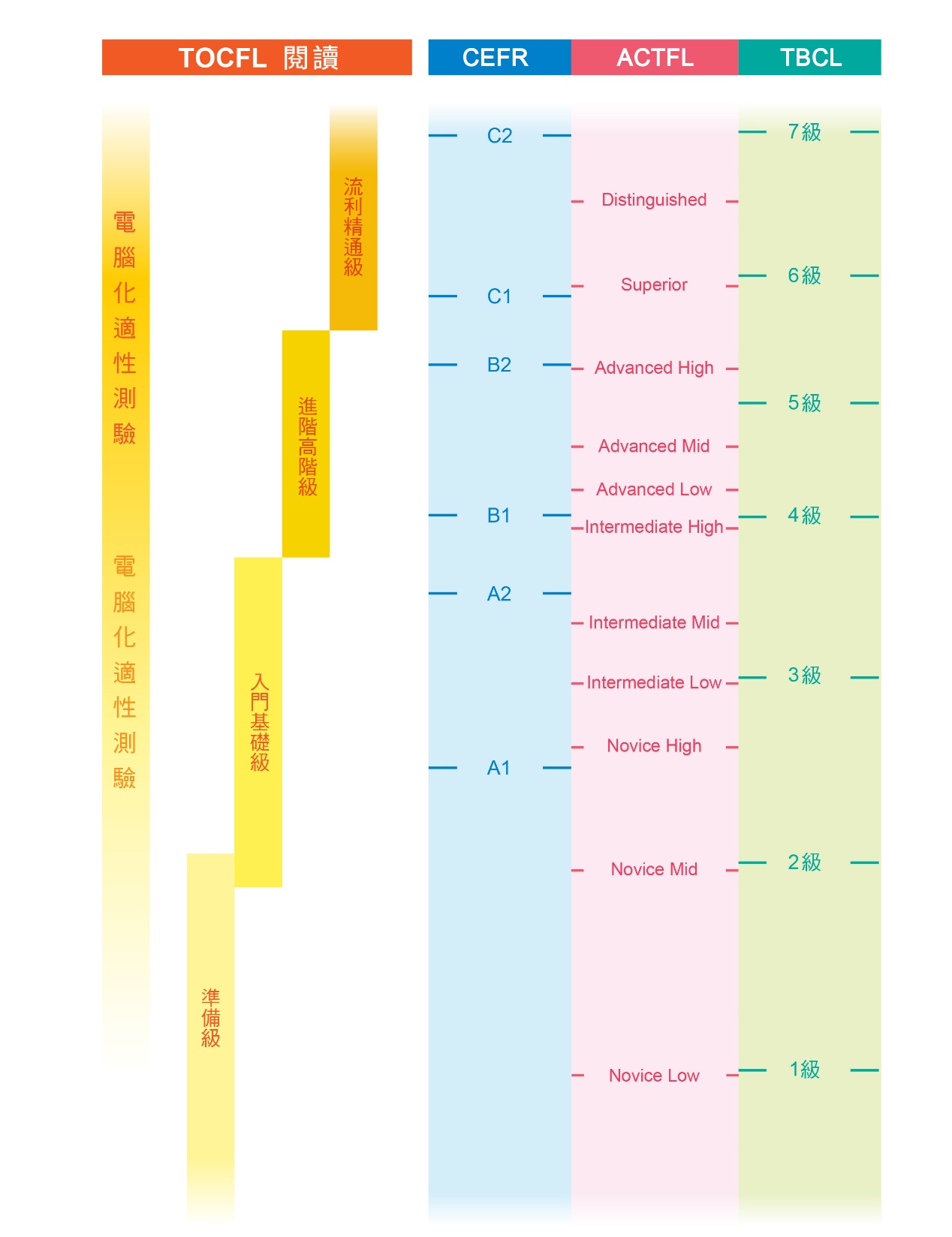 20
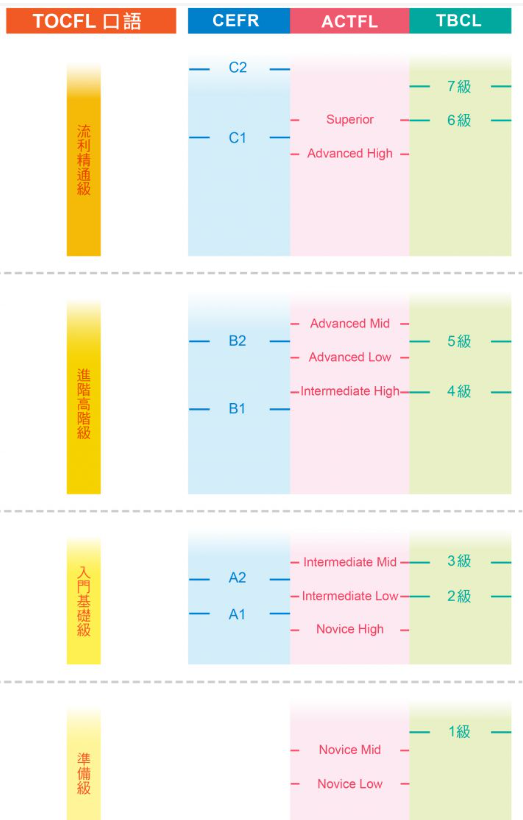 21
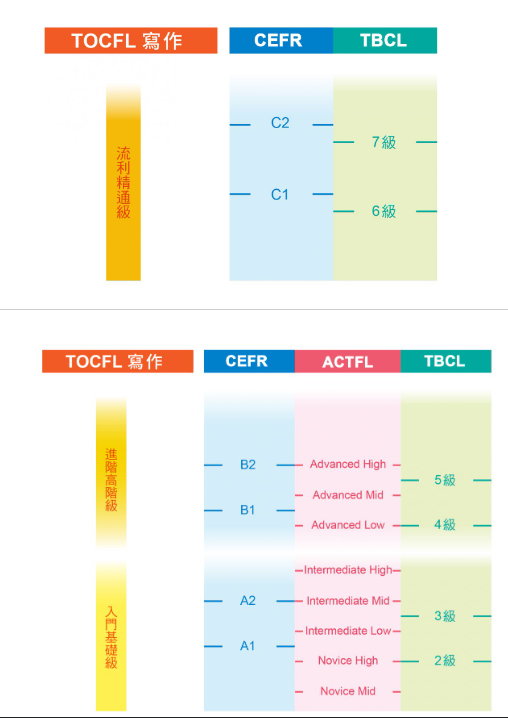 22
與華測對應
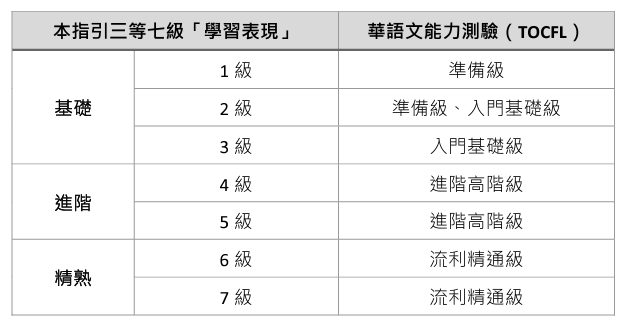 23
第1至7級能力指標的縱向差異
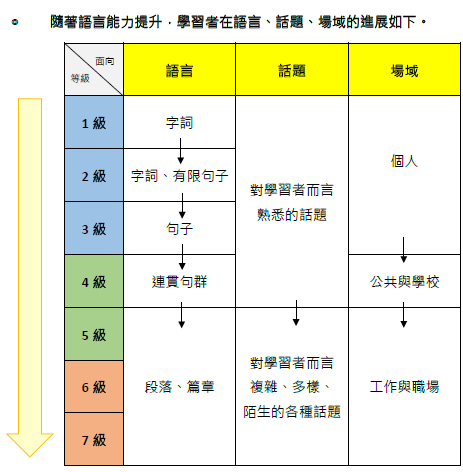 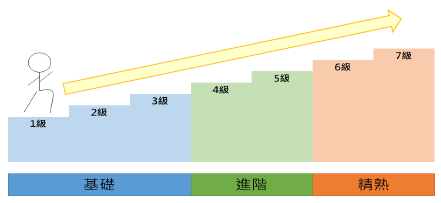 24
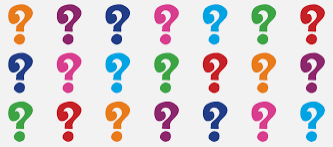 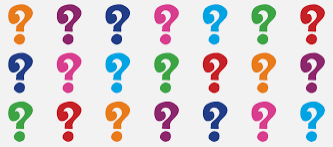 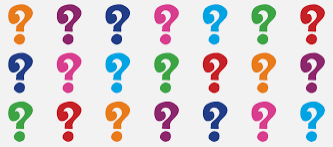 如何理解TBCL的能力描述？
25
聽力描述
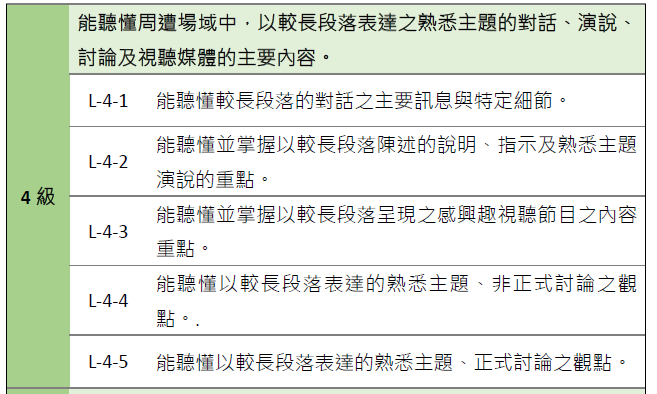 26
每一項能力指標包含哪些內容？
能聽懂並掌握以較長段落陳述的說明、指示及熟悉主題 演說的重點。
能力
描述
行為
語言
話題
文本
行為
語言
話題
文本
27
寫作描述
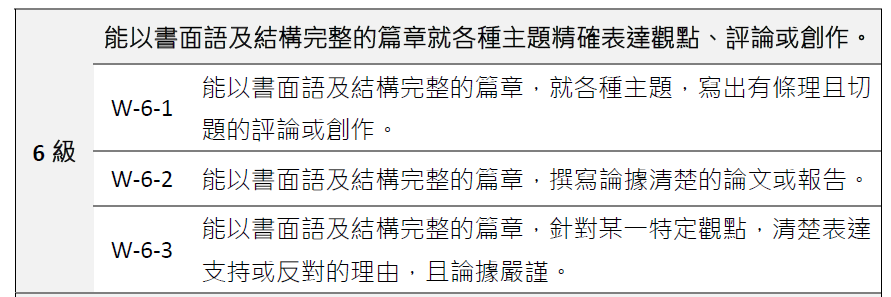 28
每一項能力指標包含哪些內容？
能以書面語及結構完整的篇章 ，就各種主題 ，寫出有條理且切題的評論或創作 。
能力
描述
行為
語言
話題
文本
文本
語言
話題
行為
29
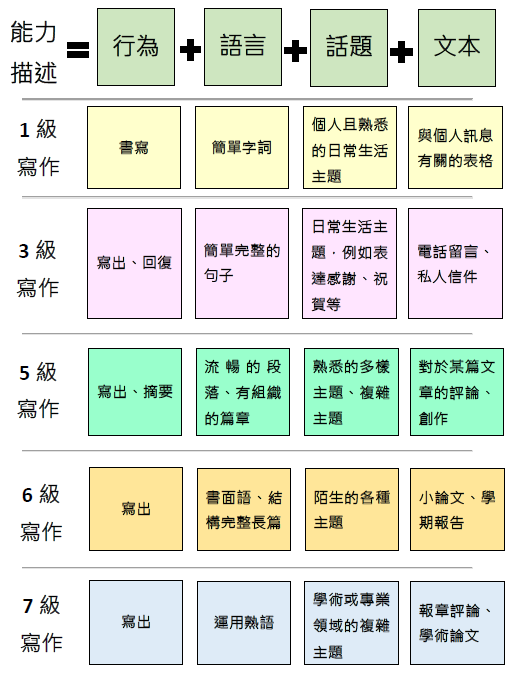 30
文化描述
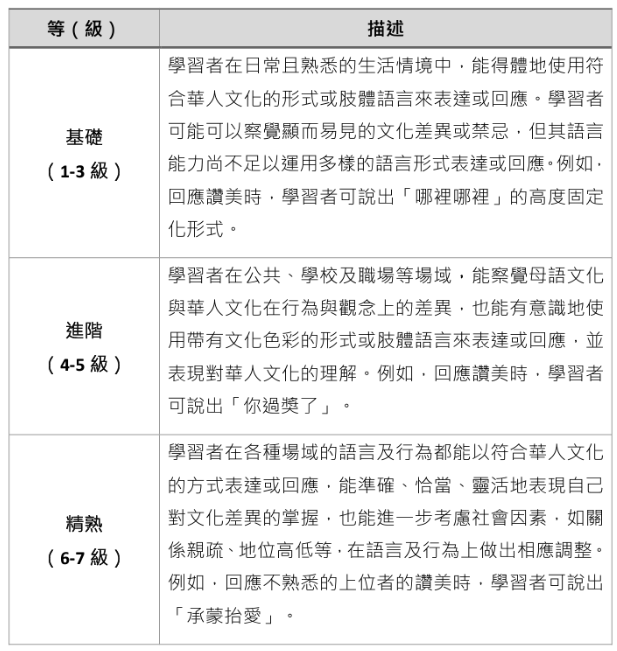 31
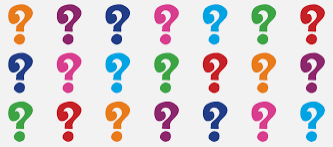 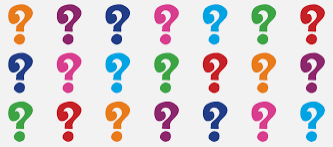 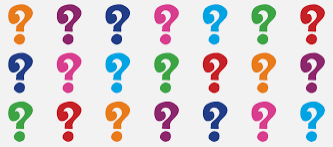 相較於國際能力基準，
TBCL的優勢為何？
32
臺灣華語文能力基準(TBCL)
字表
能力
指標
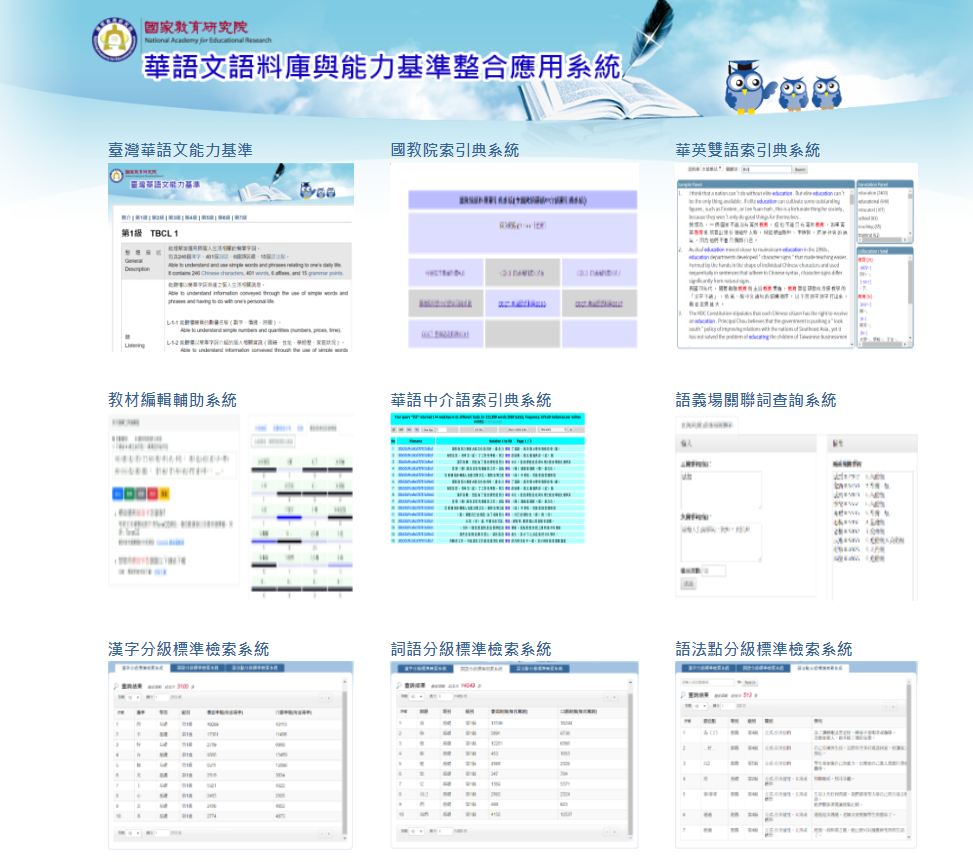 情境
詞表
語法點表
33
每個等級有相應的詞語、語法等內容
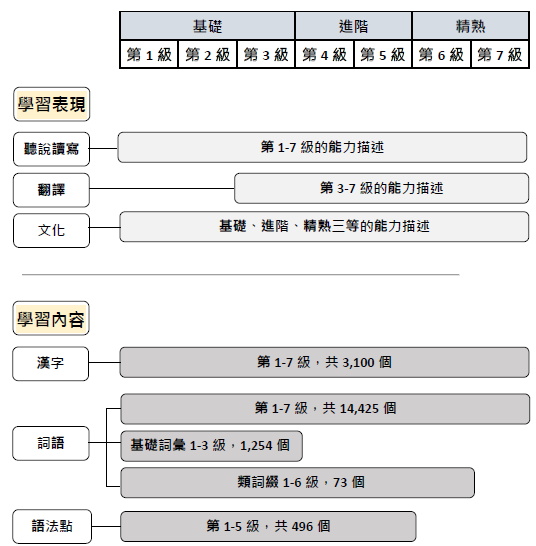 34
詞語分級
35
情境詞表
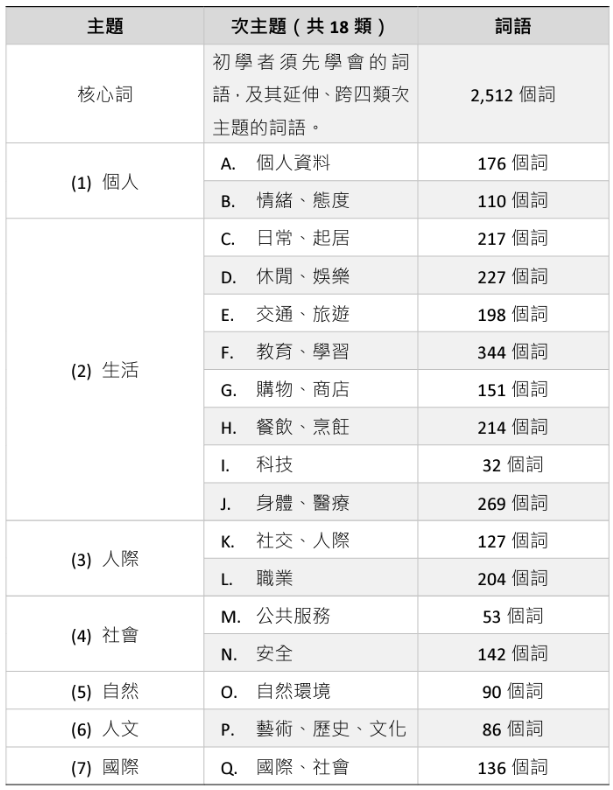 17個情境
(主題)
67個
話題
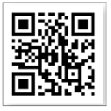 36
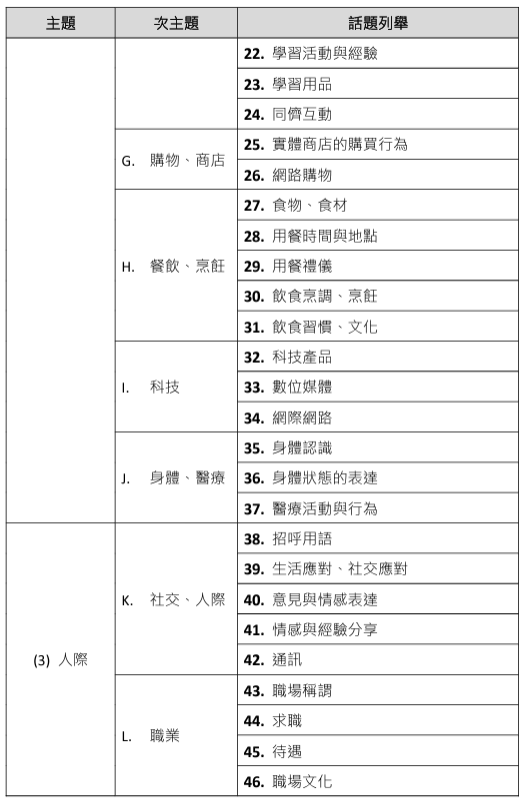 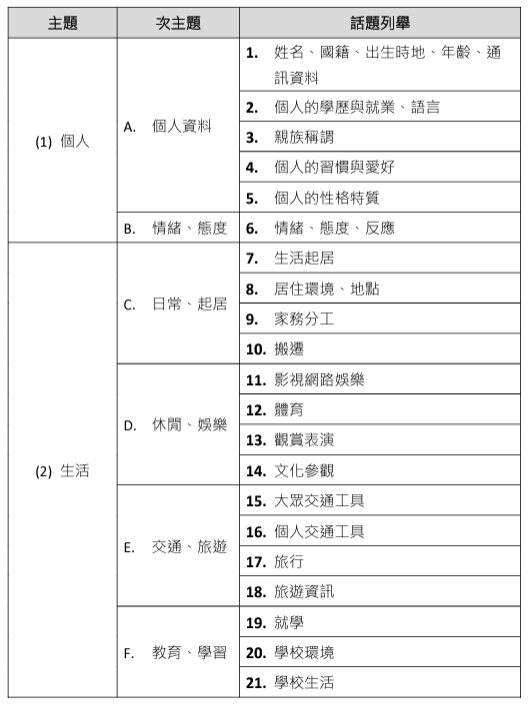 37
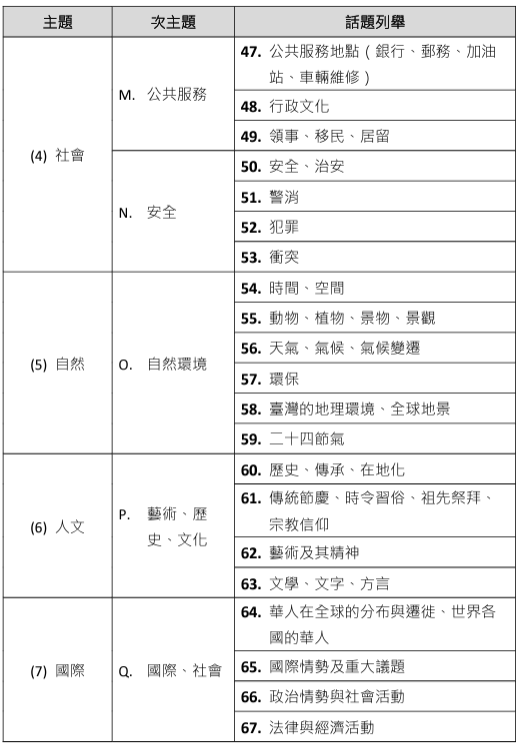 38
類詞綴表
～片1：2級詞，扁平的東西。
39
類詞綴表
～力：4*級詞，力量／能力。
40
類詞綴表
～總～：5級詞，統括／全部。
41
類詞綴分級
42
語法分級
43
線上查詢系統
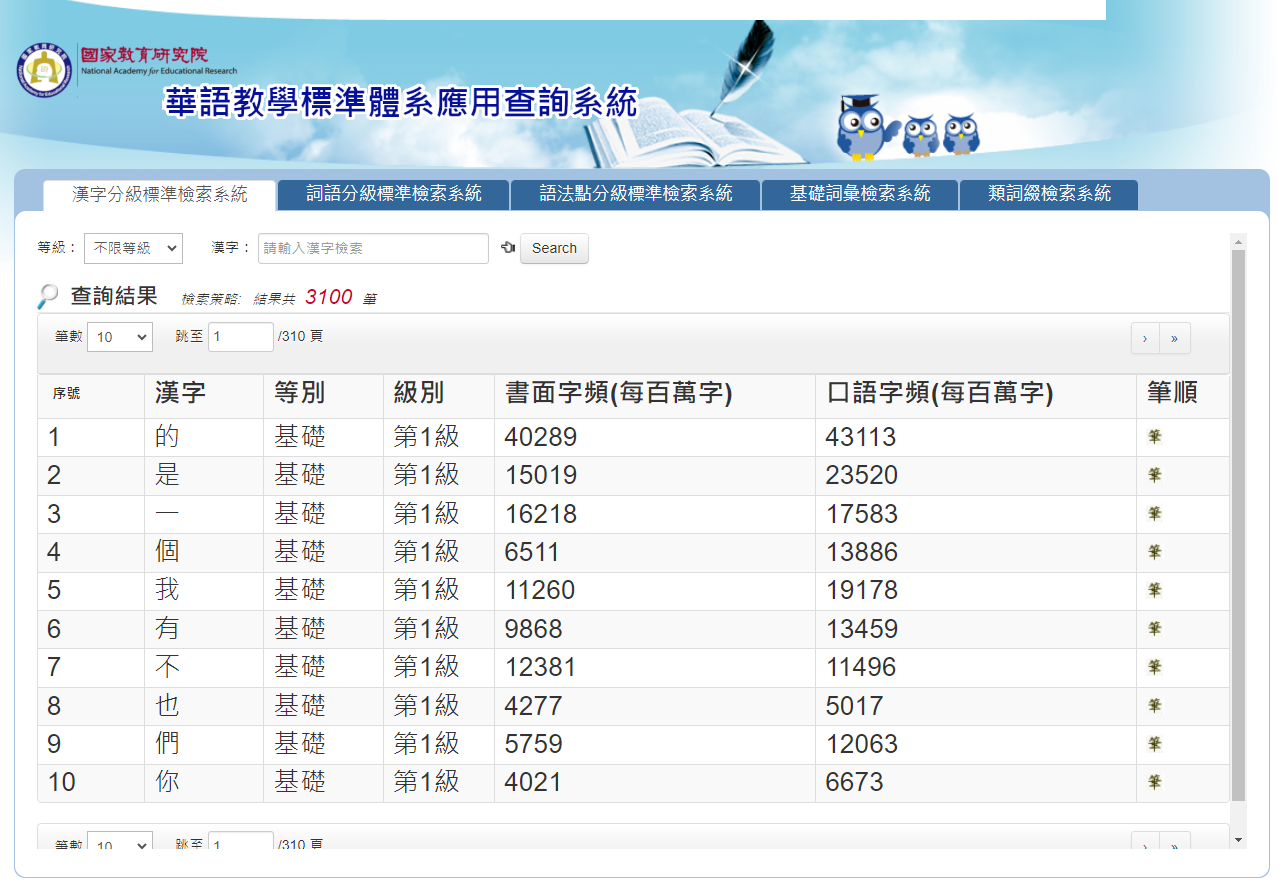 44
線上查詢系統
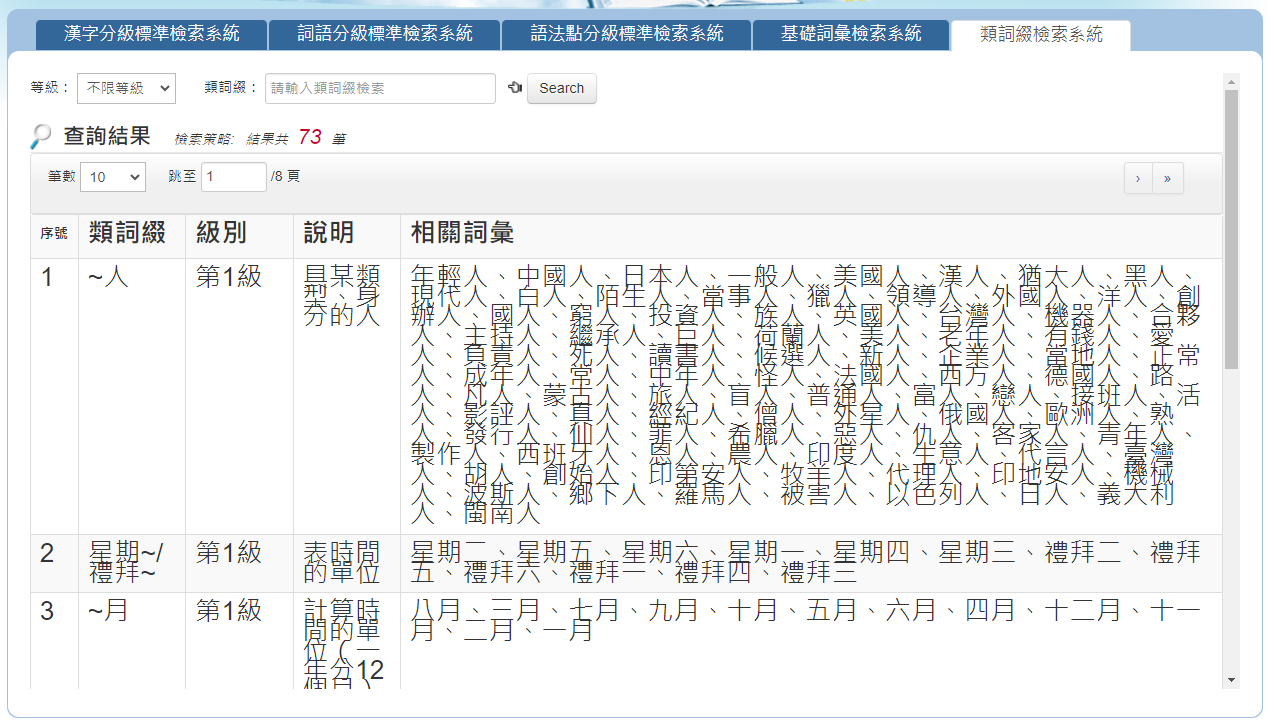 45
大綱
臺灣華語文能力基準(TBCL)
 語料庫(COCT)與整合應用系統
 測驗應用與設計
14套查詢系統
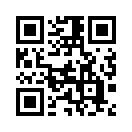 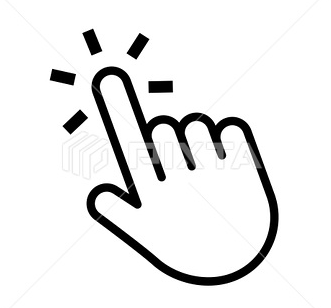 https://coct.naer.edu.tw/
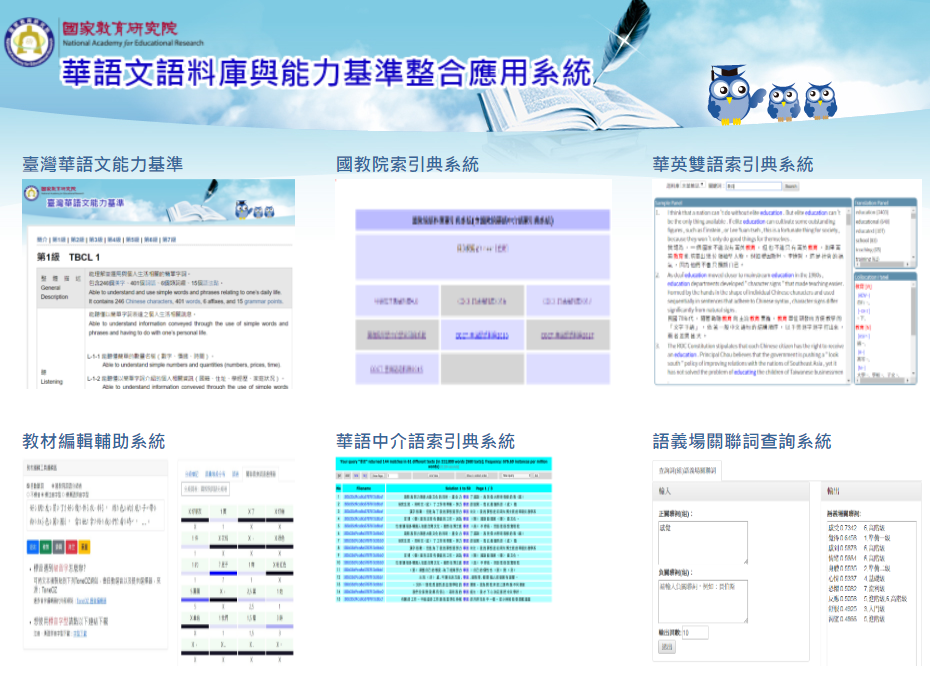 47
14套系統簡介
https://coct.naer.edu.tw/
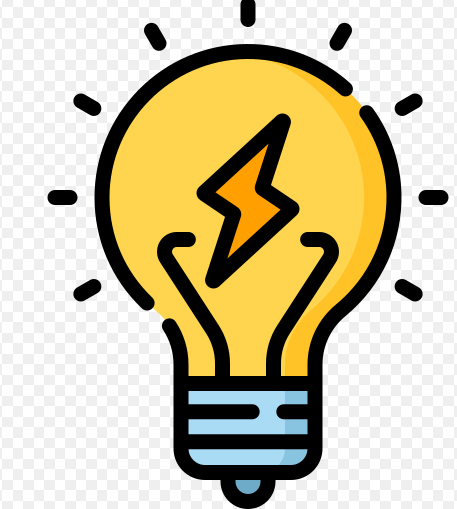 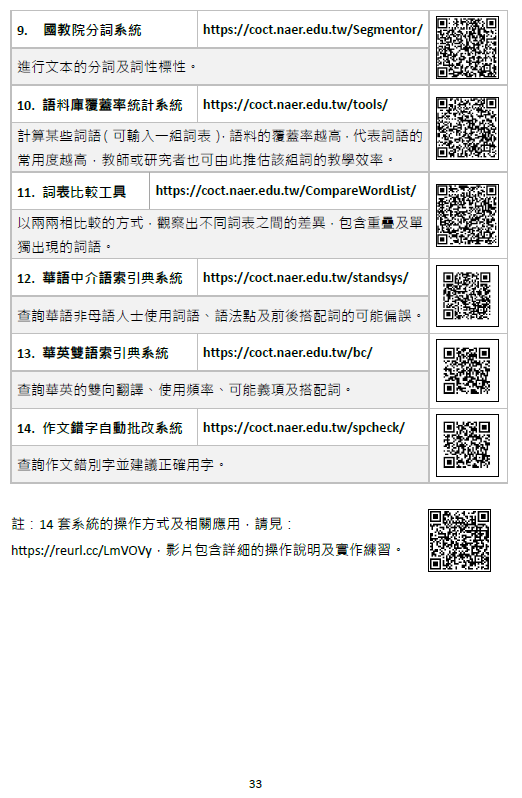 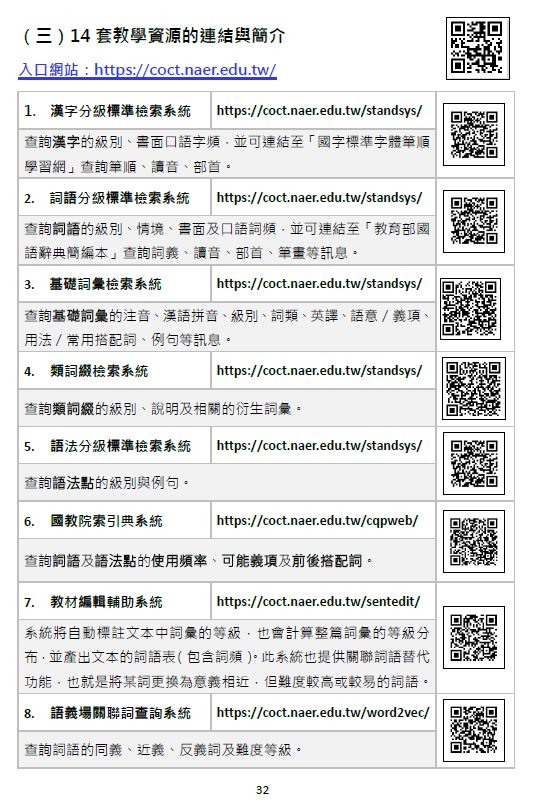 48
華師需要查詢的內容
短語
句子
詞語
詞語、短語、句子
不同情境
搭配詞
使用率
語境類型
上課的討論話題
49
影片資源
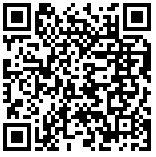 https://www.youtube.com/@user-dx2zi4gt5r
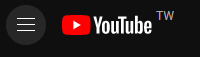 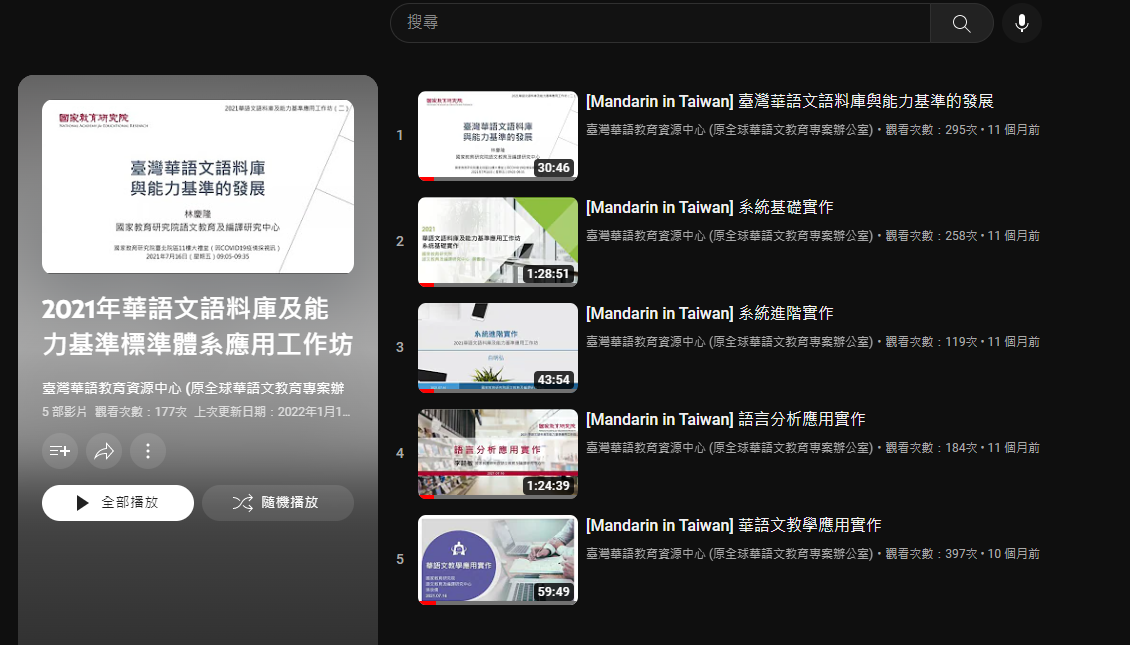 50
常見的備課情況
我想把一些不錯的網路文章、影片當成補充教材，讓學生閱讀或觀看，如何確定這些材料的難度適合學生？
1
我發現要給學生閱讀的文本中有「注重」(TBCL 5級詞)這個詞，因學生程度較高，我想換成意思相近但等級較高的詞語，有哪些工具可以查詢？
2
我想編寫和「機場」這個主題有關的教材，或想將機場中常發生的情境設計成一個課堂活動，哪些情境或詞語是在「機場」出現率高、重要、必須要教的？
3
我想補充固定結構的短語，例如「愛A不A」(愛理不理)、「半A半B」(半信半疑)、「數詞+量詞+抽象事物」(一身本領)，或是針對某些定式，如何查到大量例子？
4
51
確認難度
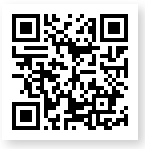 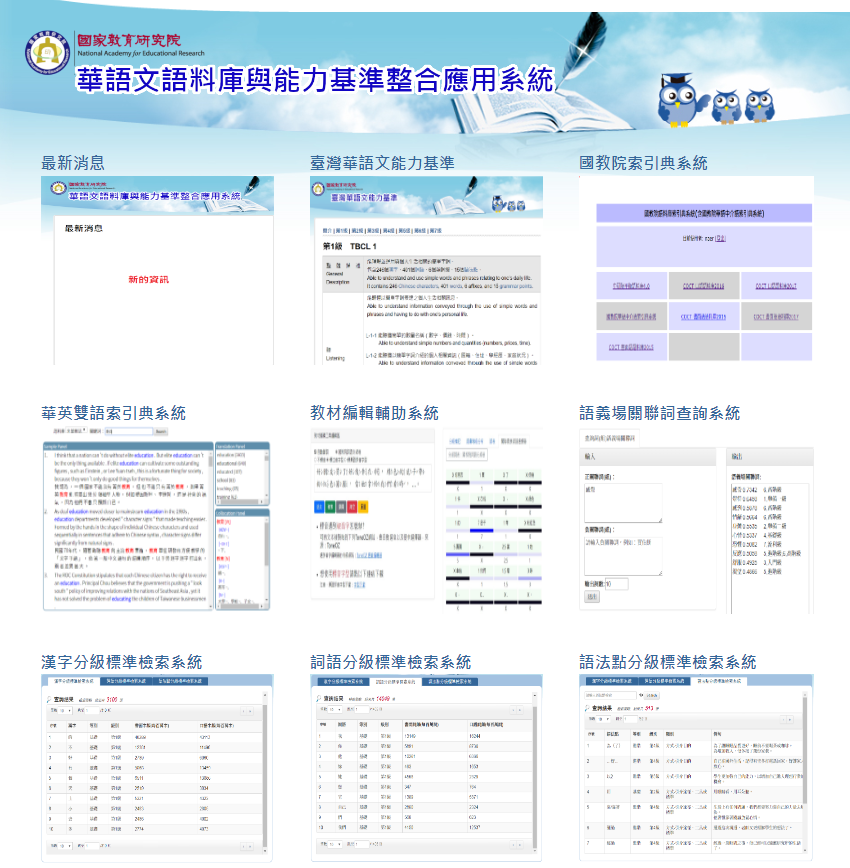 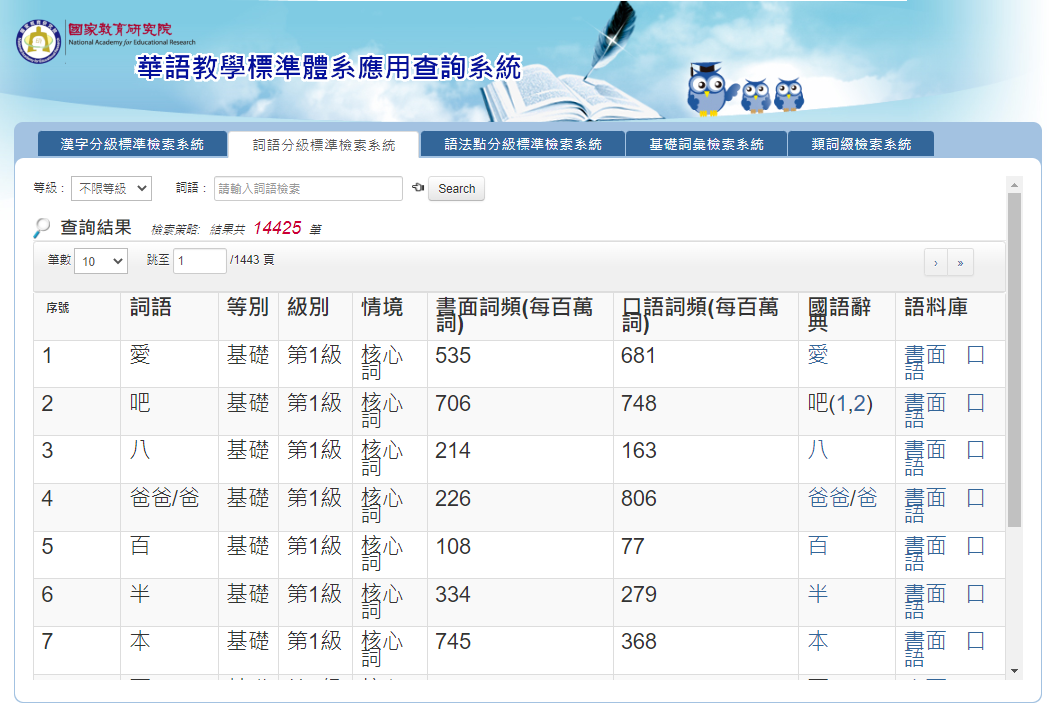 52
確認難度
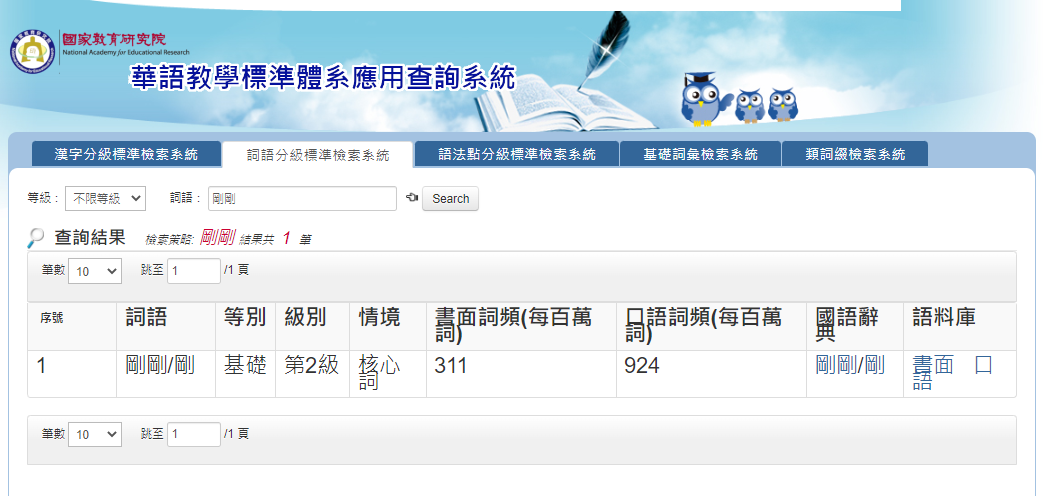 53
確認難度
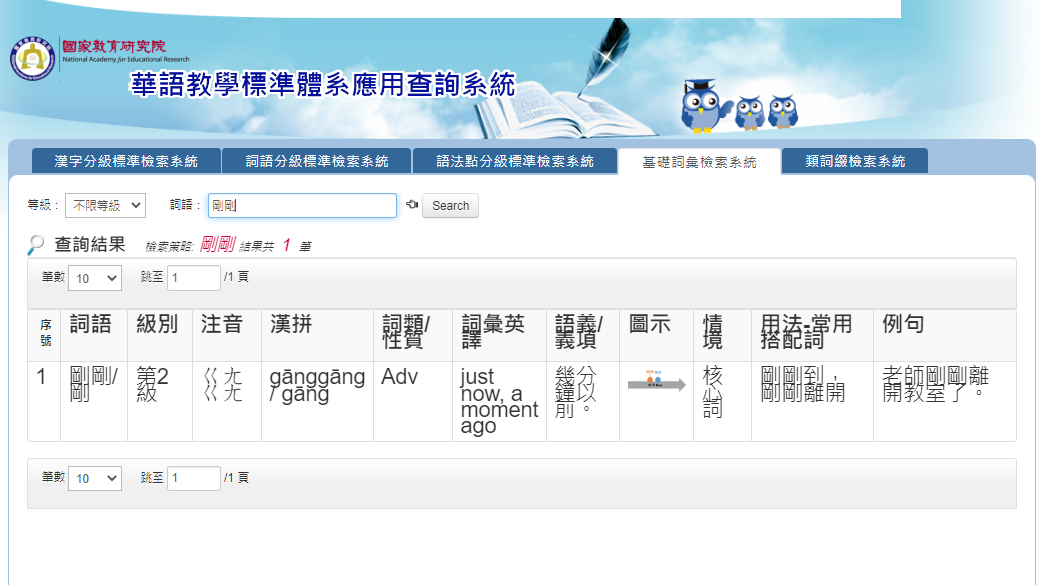 54
確認難度
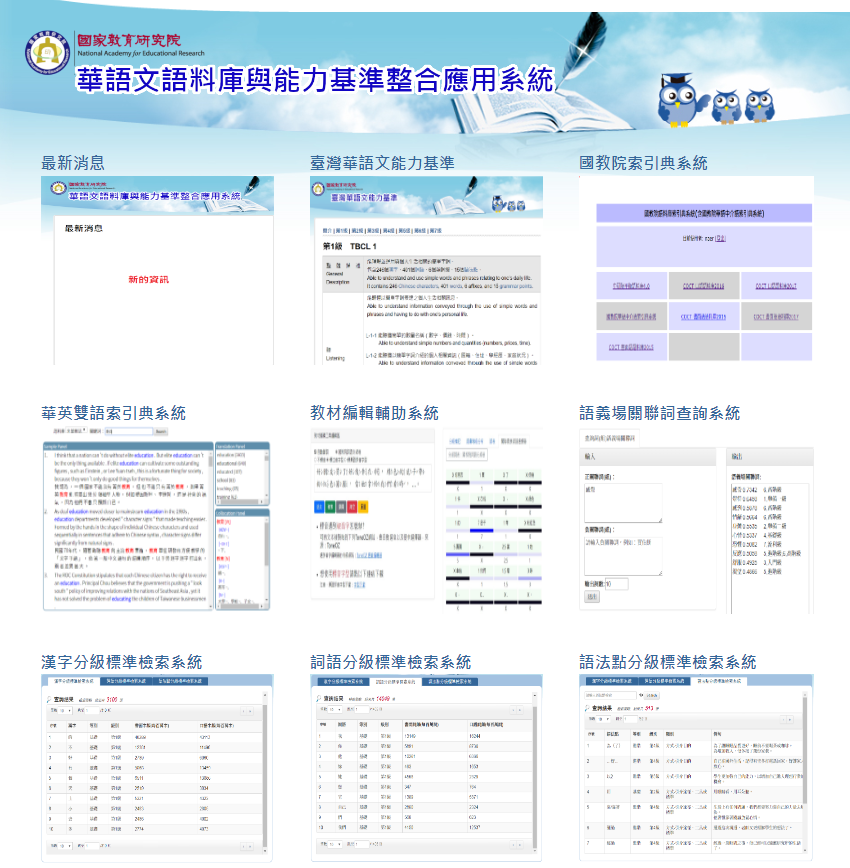 55
確認難度
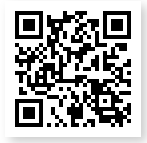 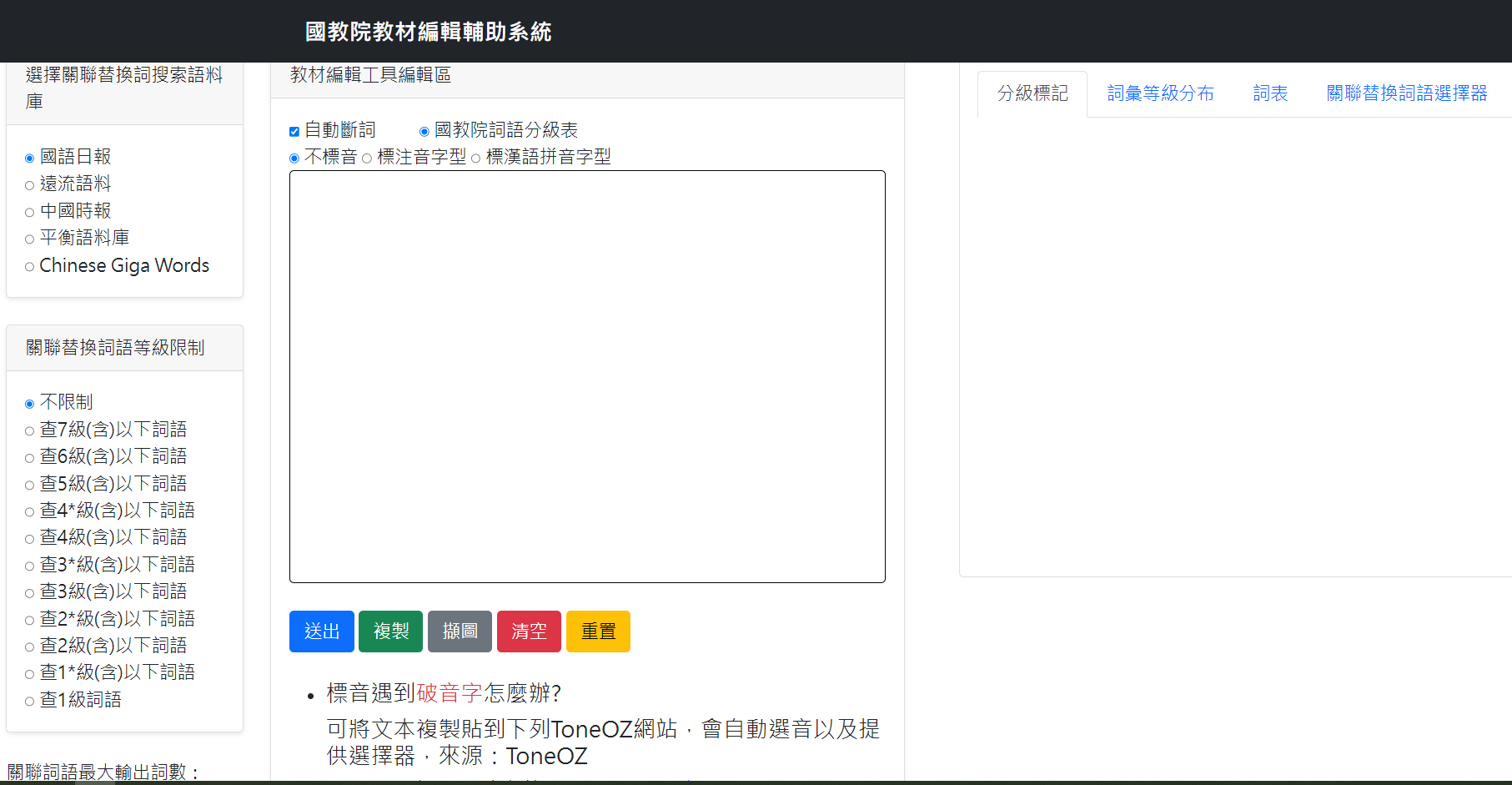 56
確認難度
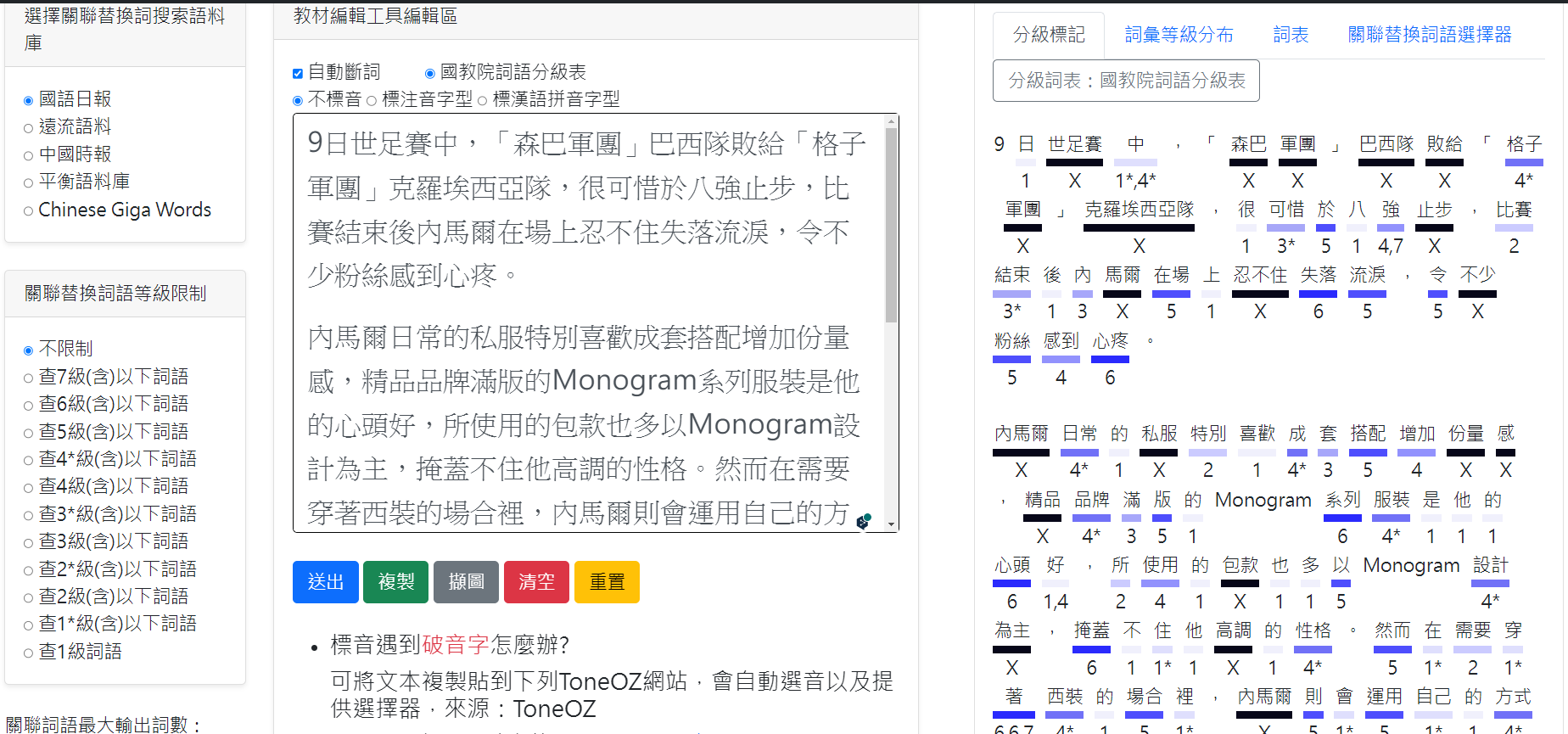 57
確認難度
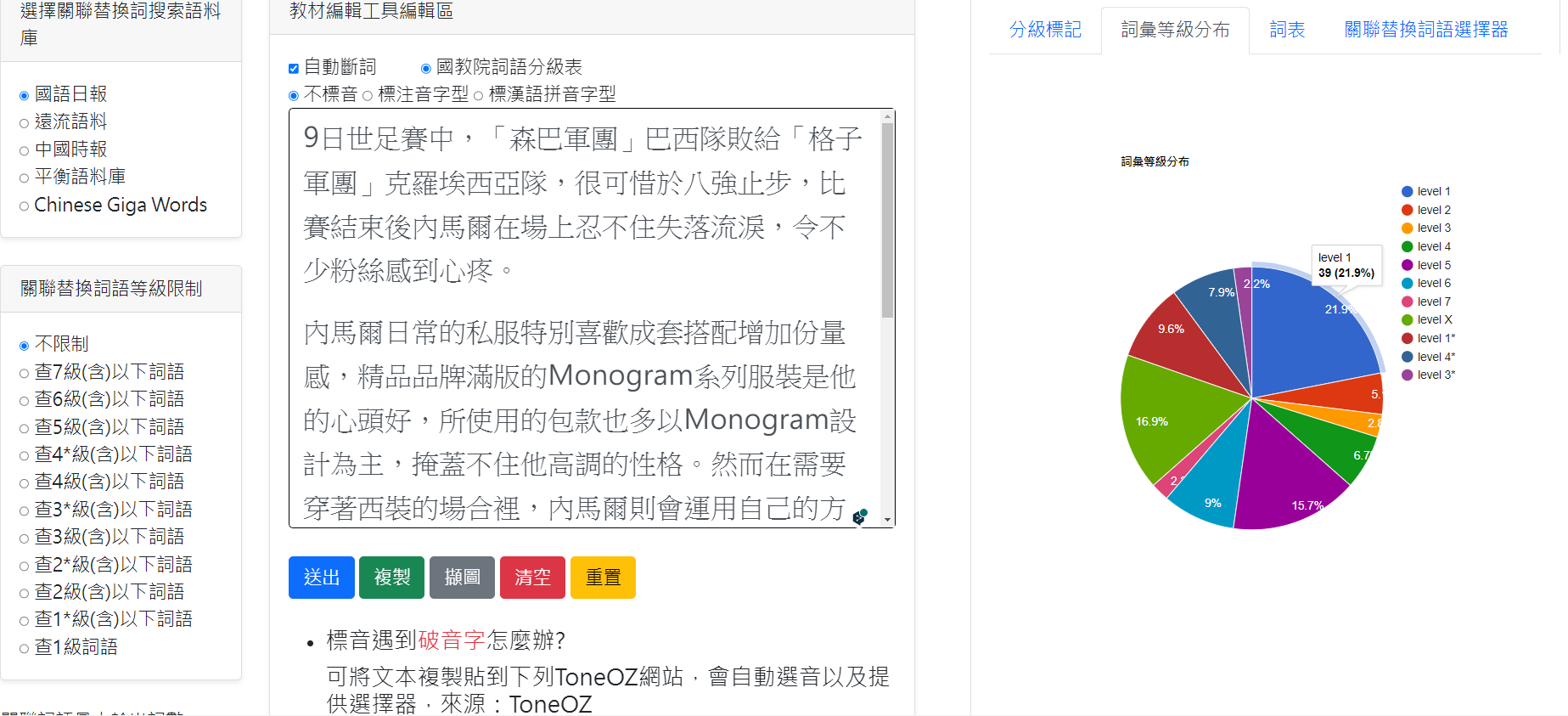 58
確認難度
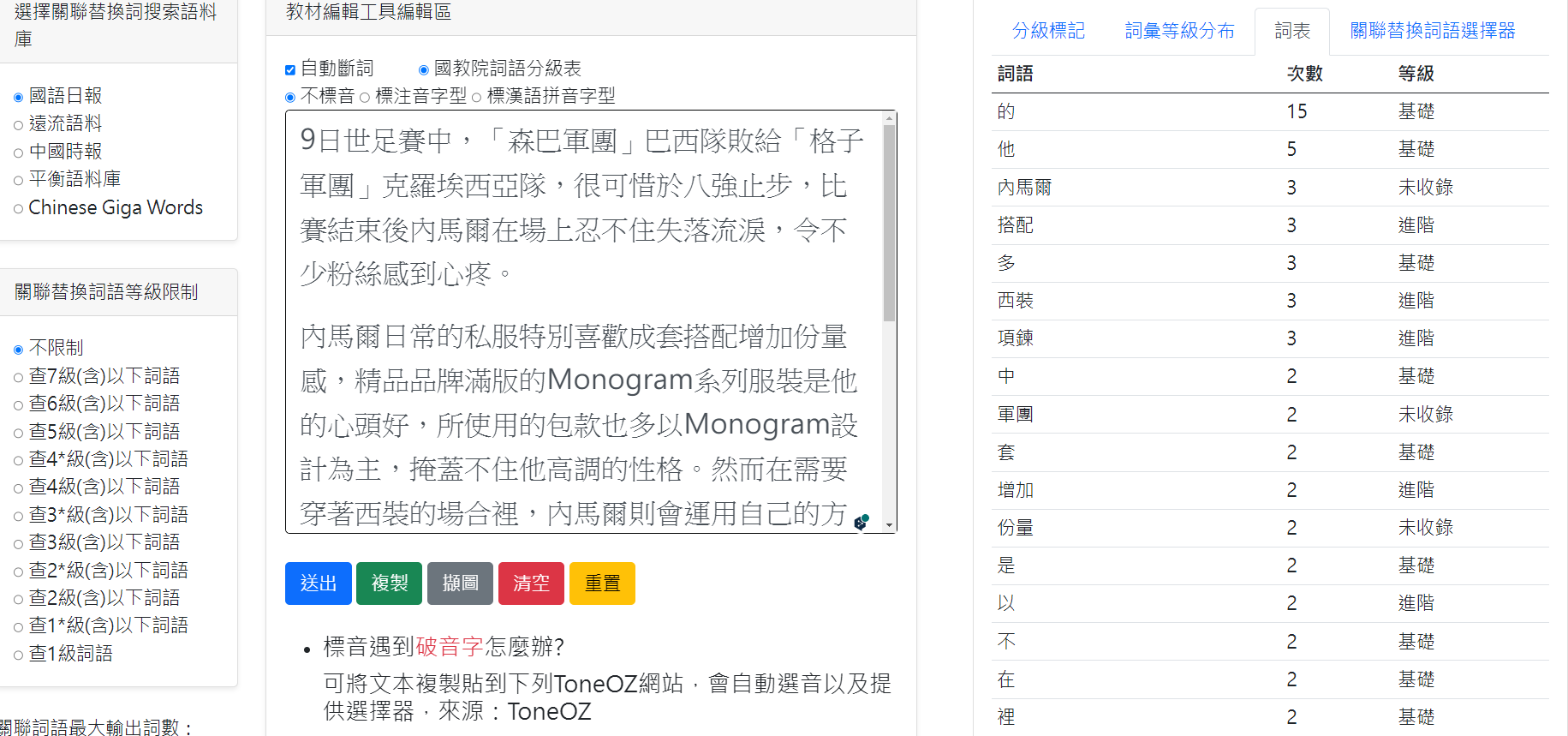 59
確認難度
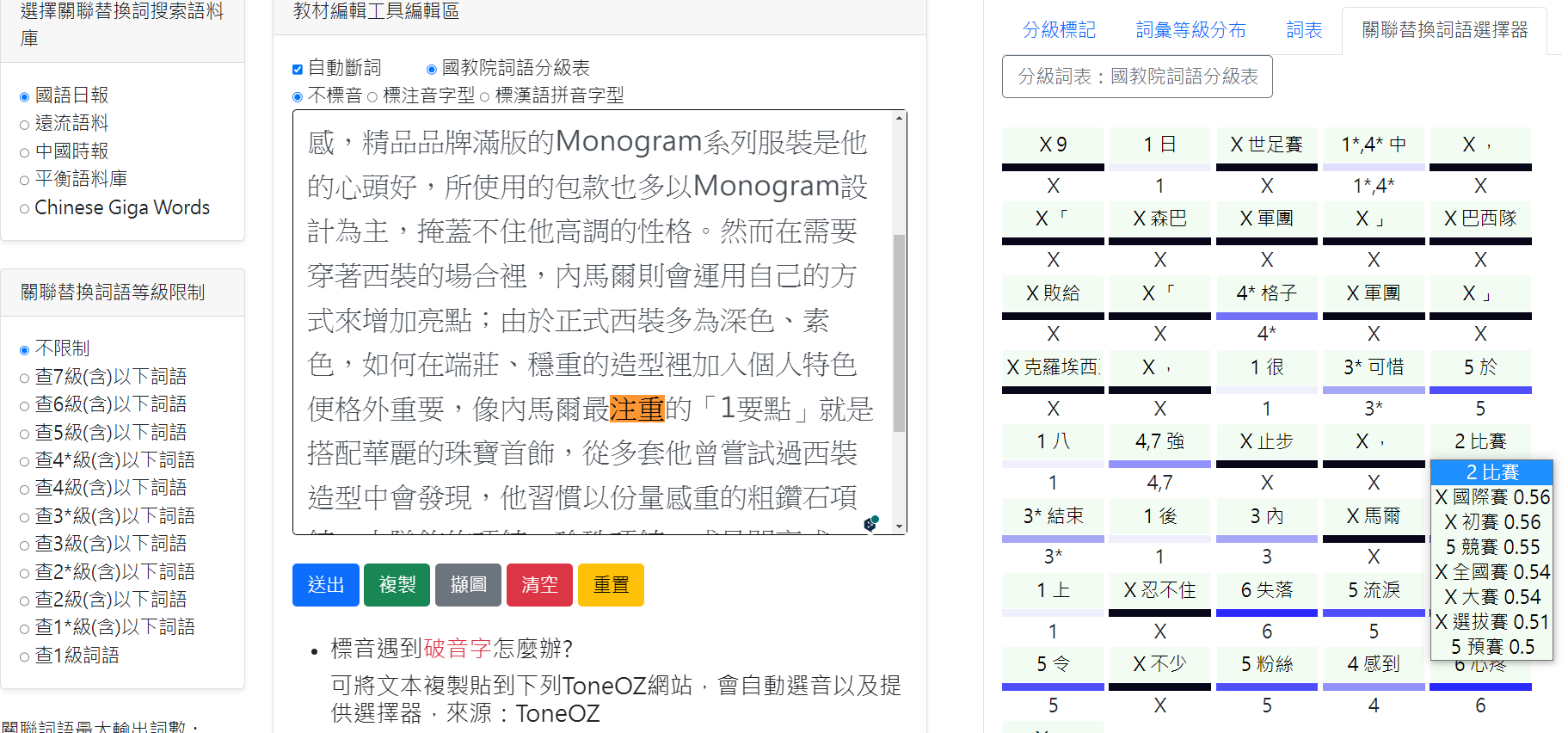 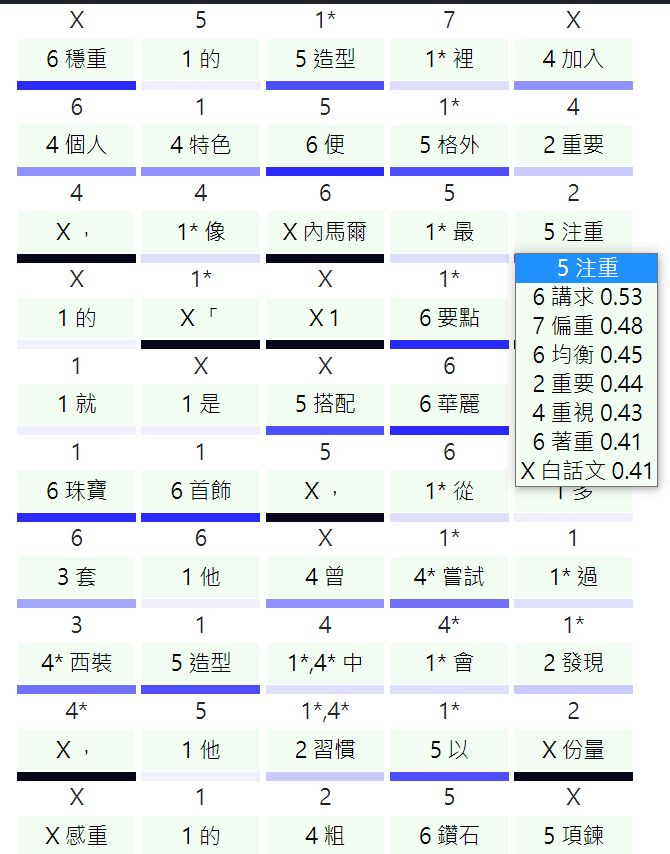 60
確認難度
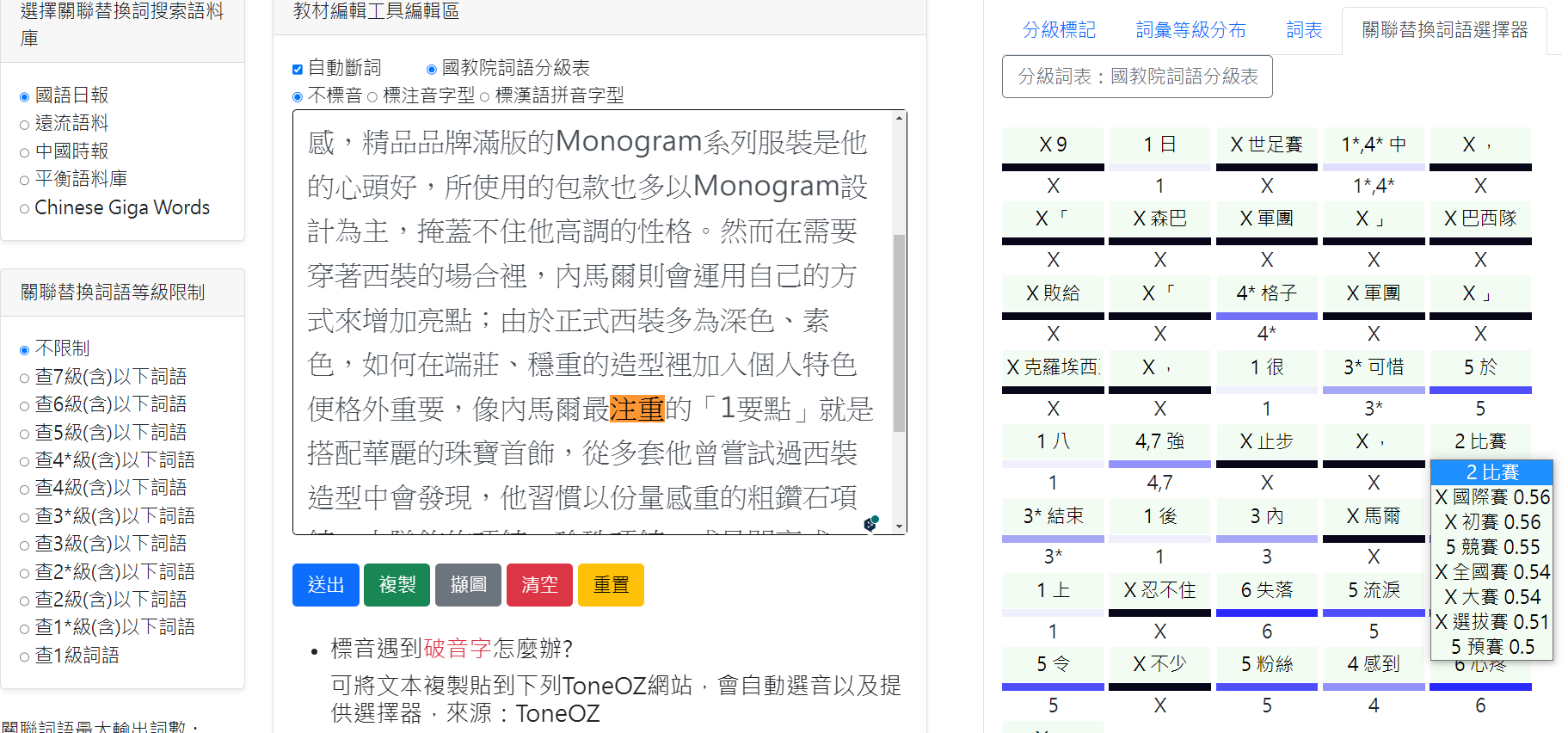 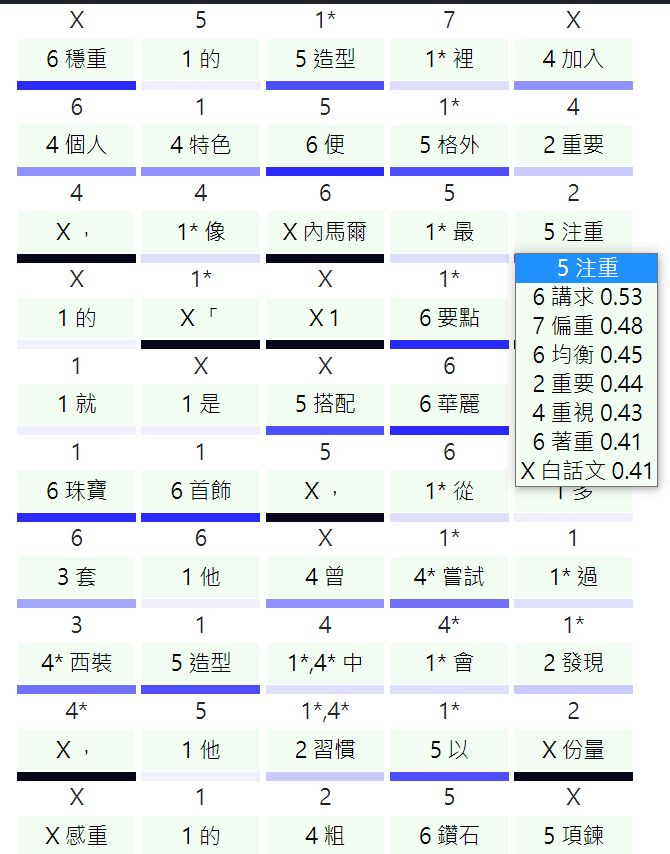 61
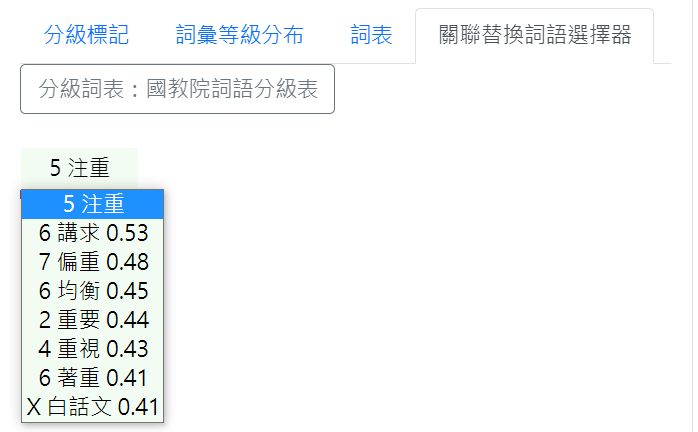 確認難度
7級詞
6級詞
5級詞
4級詞
詞義相近但等級較低的詞語
詞義相近但等級較高的詞語
62
查詢關聯詞語
語義場指的是在同一個語義系統中與共時條件下，若干個具有共同義素的義位聚合起來的聚合體，例如「聰明」和「愚笨」屬於意思相反的負義語義場，「狗」和「貓」屬於（動物）類型語義場。
套用這個概念，語義場關聯詞查詢系統可協助老師們查詢與某詞語在語義上有關聯的詞語，包含近義詞與反義詞。此外，系統也可呈現與被檢索的詞語處在同一個語義場，也就是在相似情境下經常共同出現的詞語。
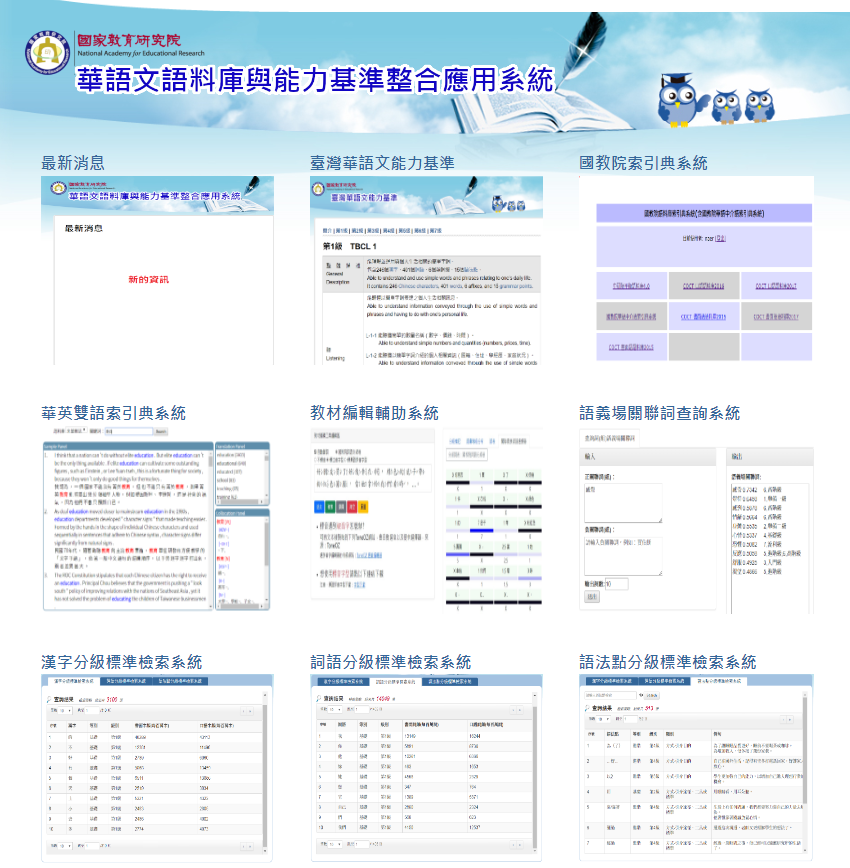 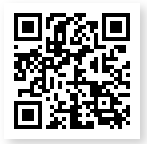 63
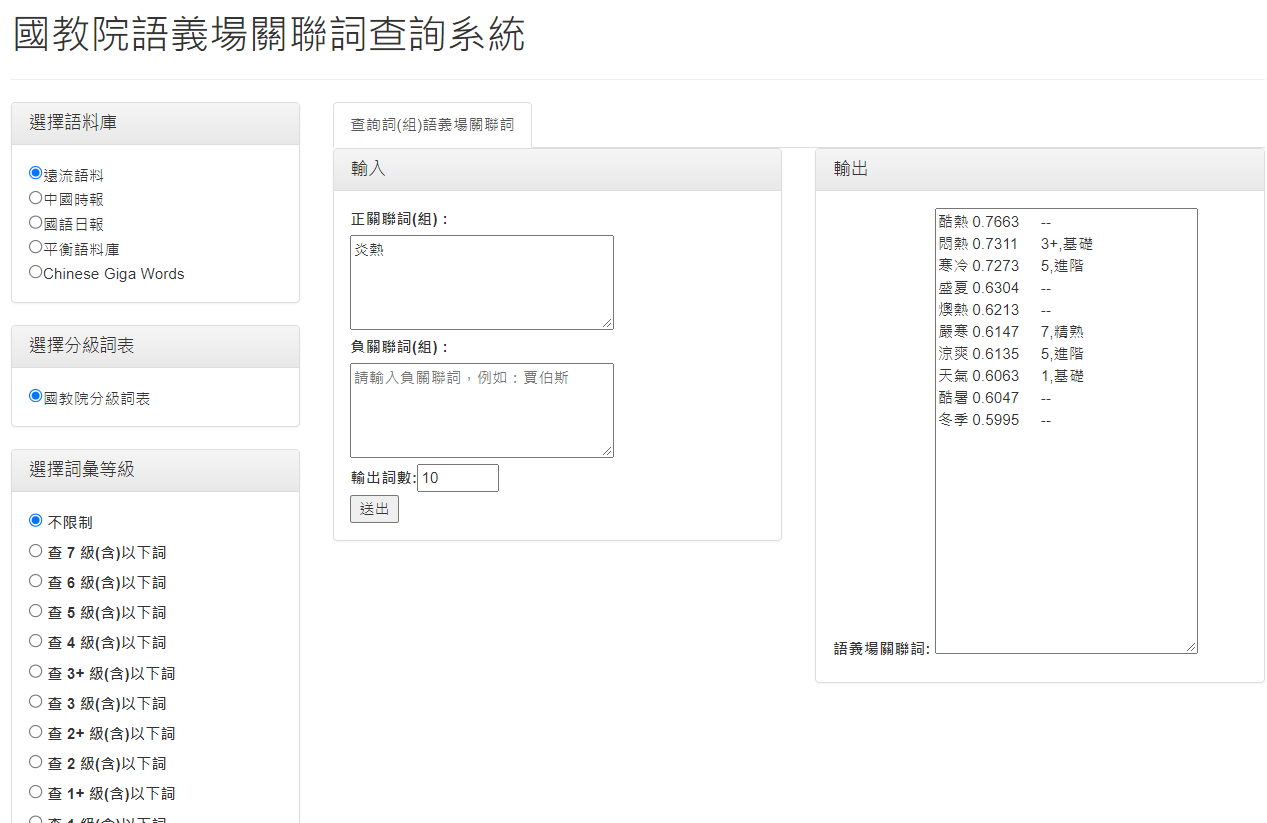 查詢關聯詞語
64
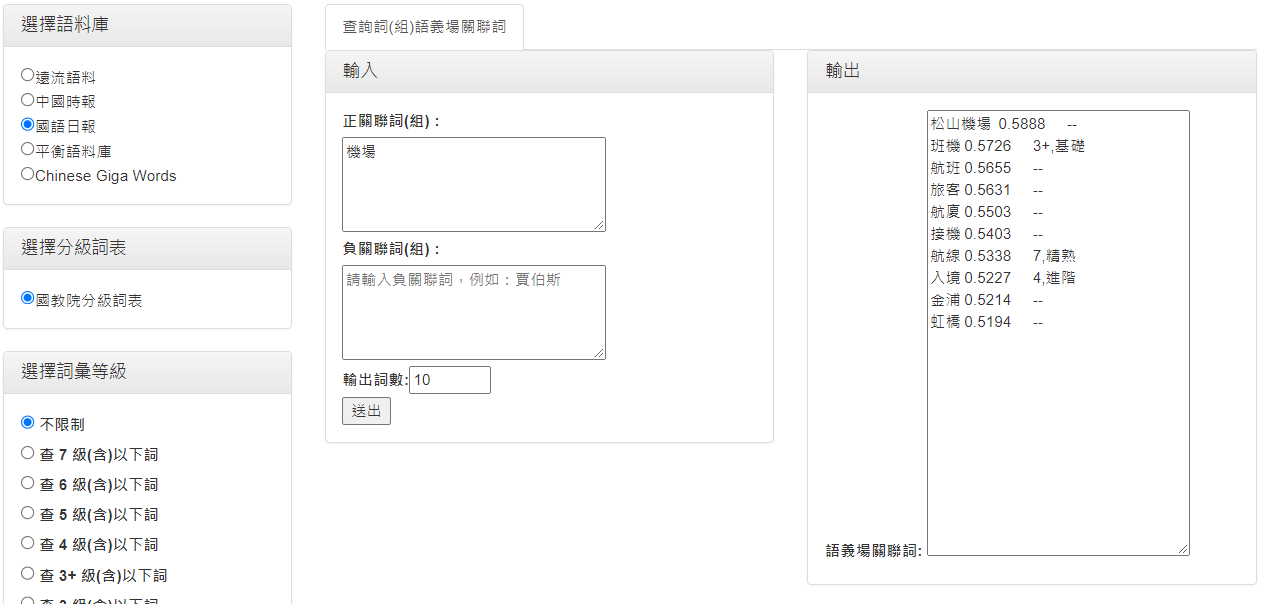 查詢情境與詞語
1
2
65
查詢情境與詞語
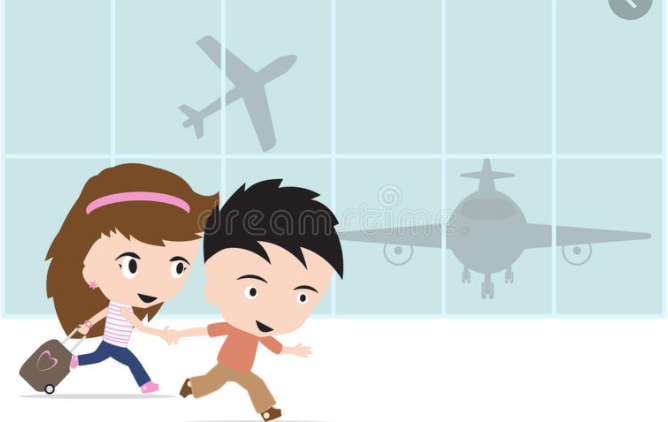 常見情境
常見詞語
66
66
查詢情境與詞語
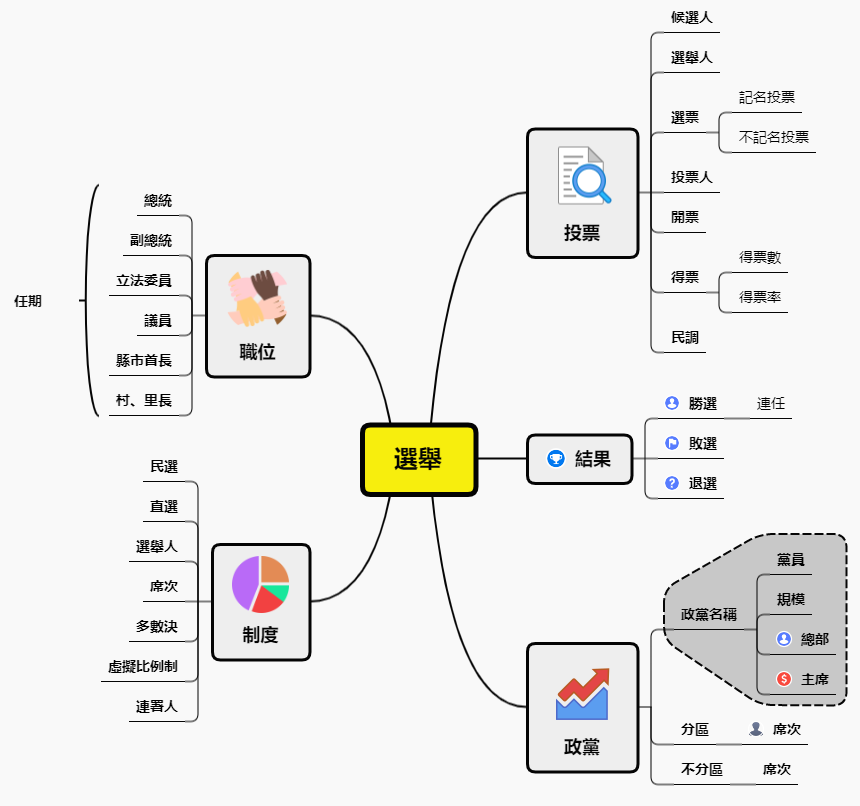 67
查詢例子
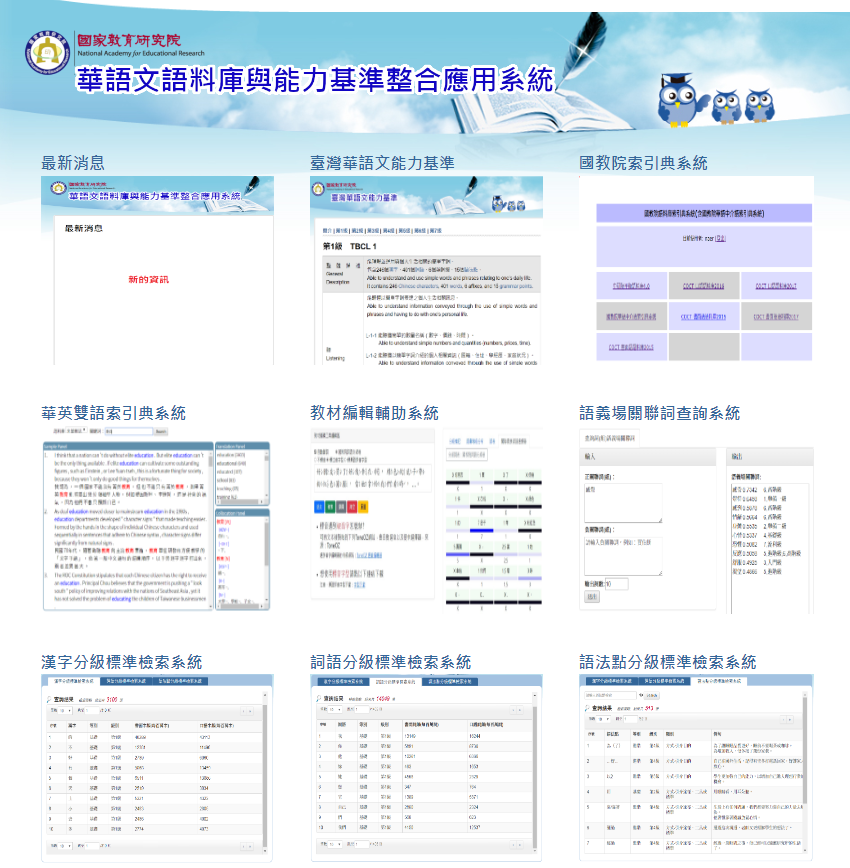 68
查詢例子
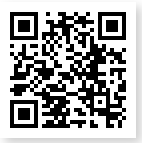 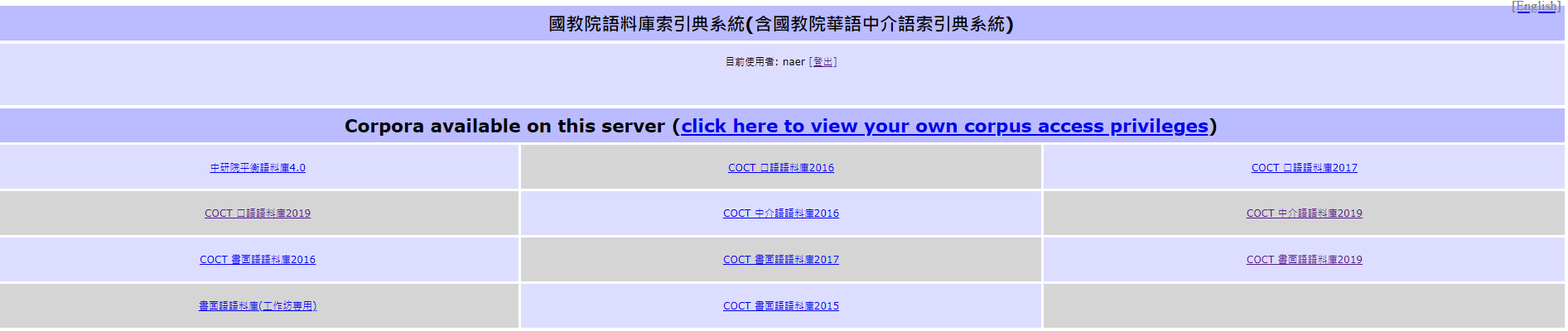 69
查詢例子
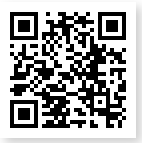 70
指令速查表
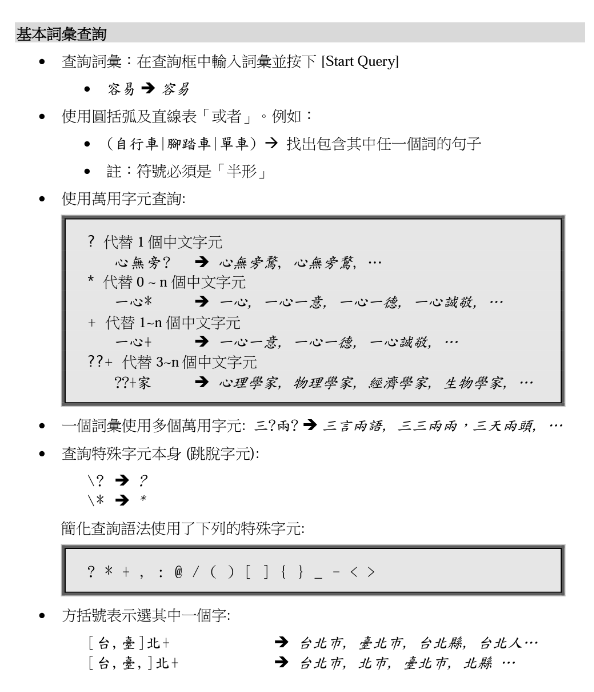 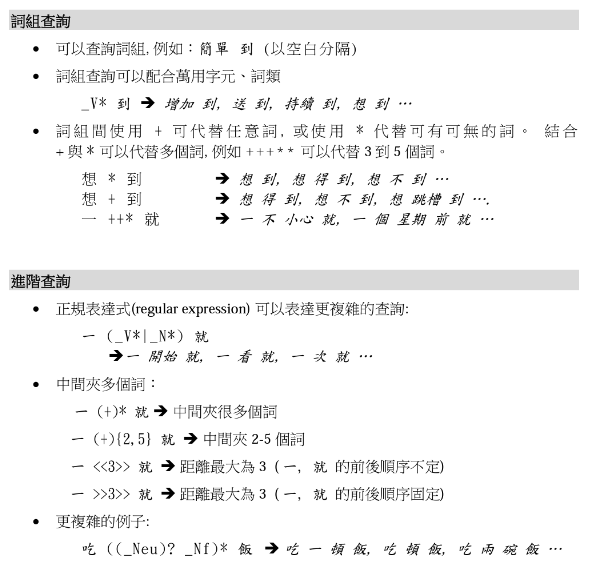 71
詞類標記
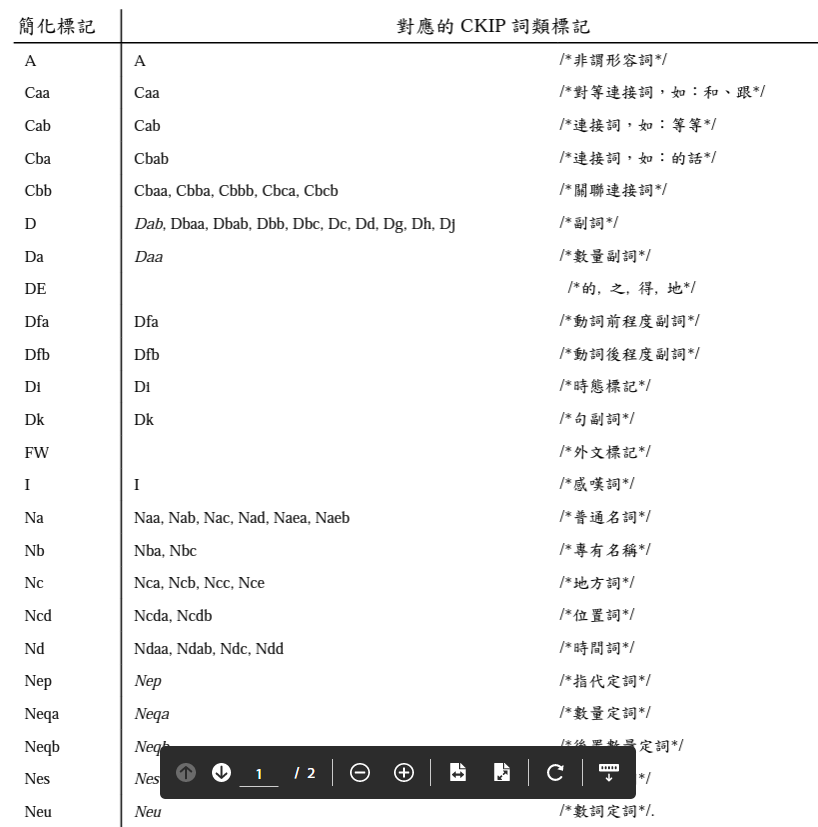 72
查例子
請找出書面語語料庫中出現率前20高的
「○ ○ 度」的例子，例如「滿意度」。
查詢例子→?
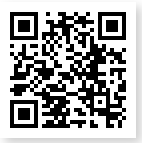 ??度
74
查使用率的功能
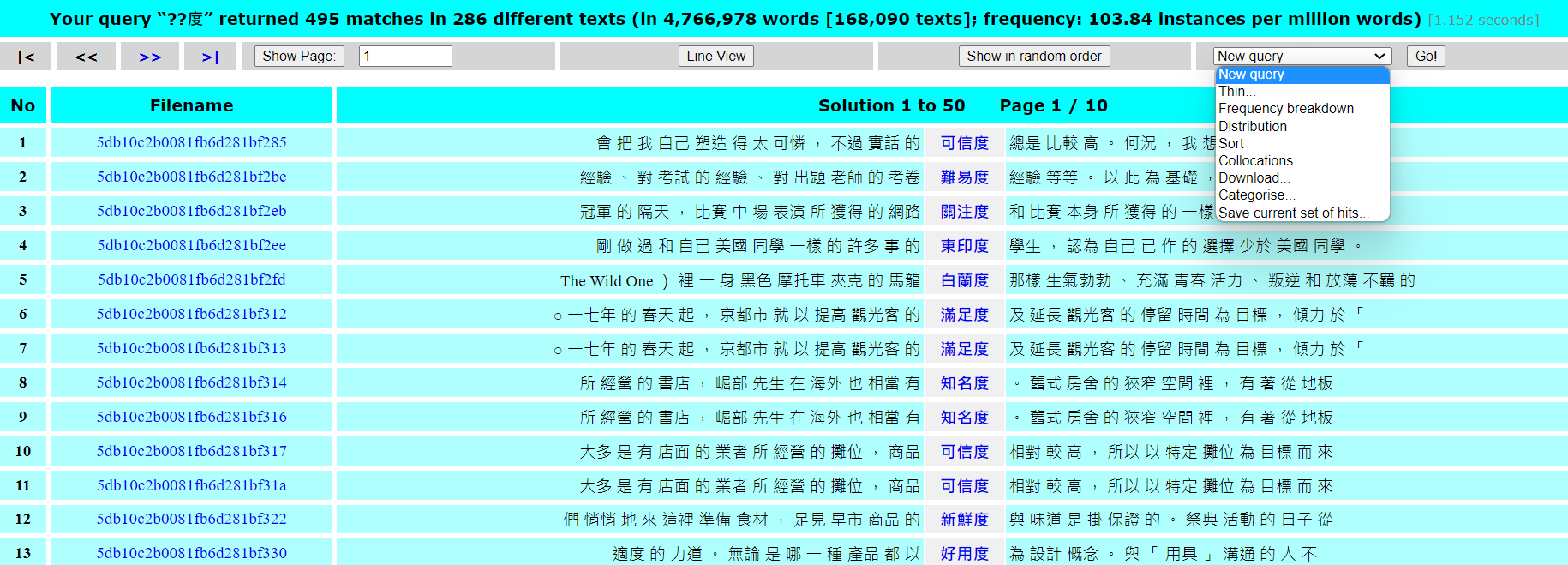 75
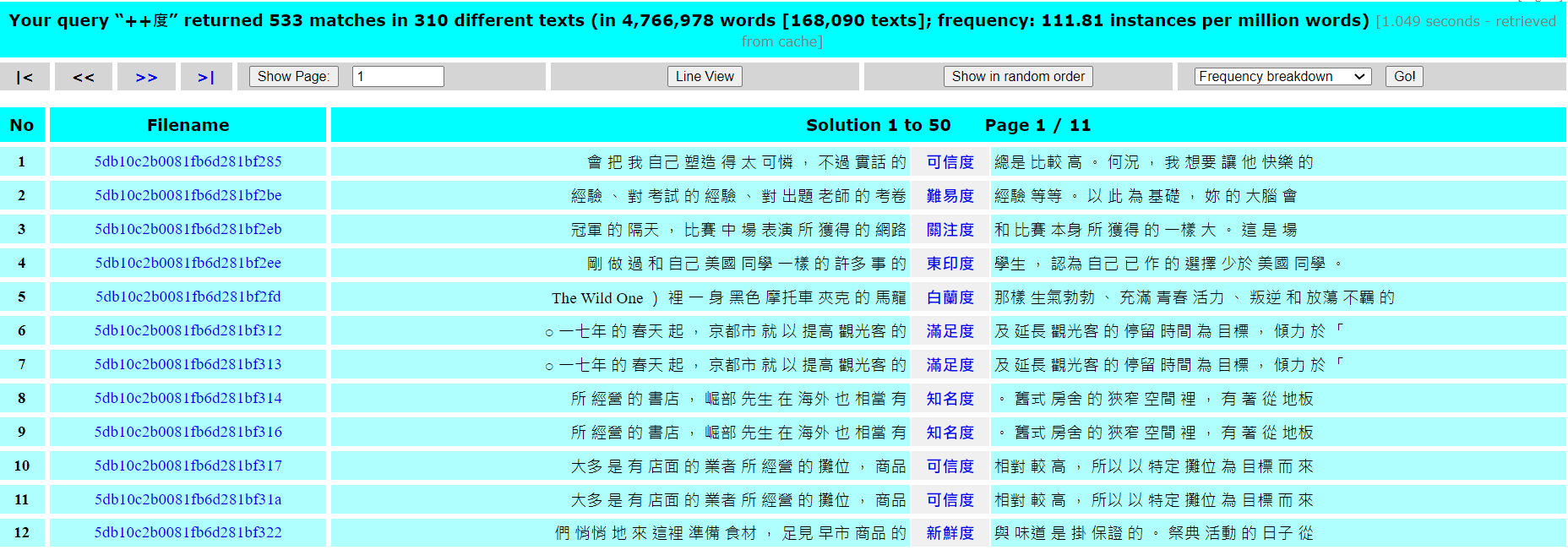 76
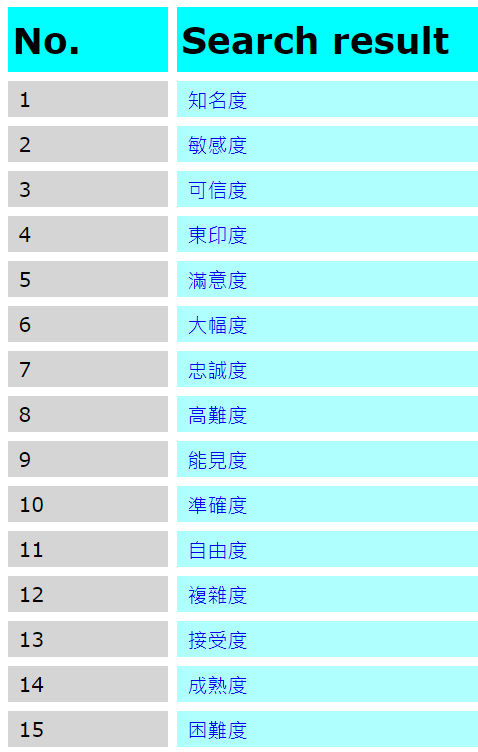 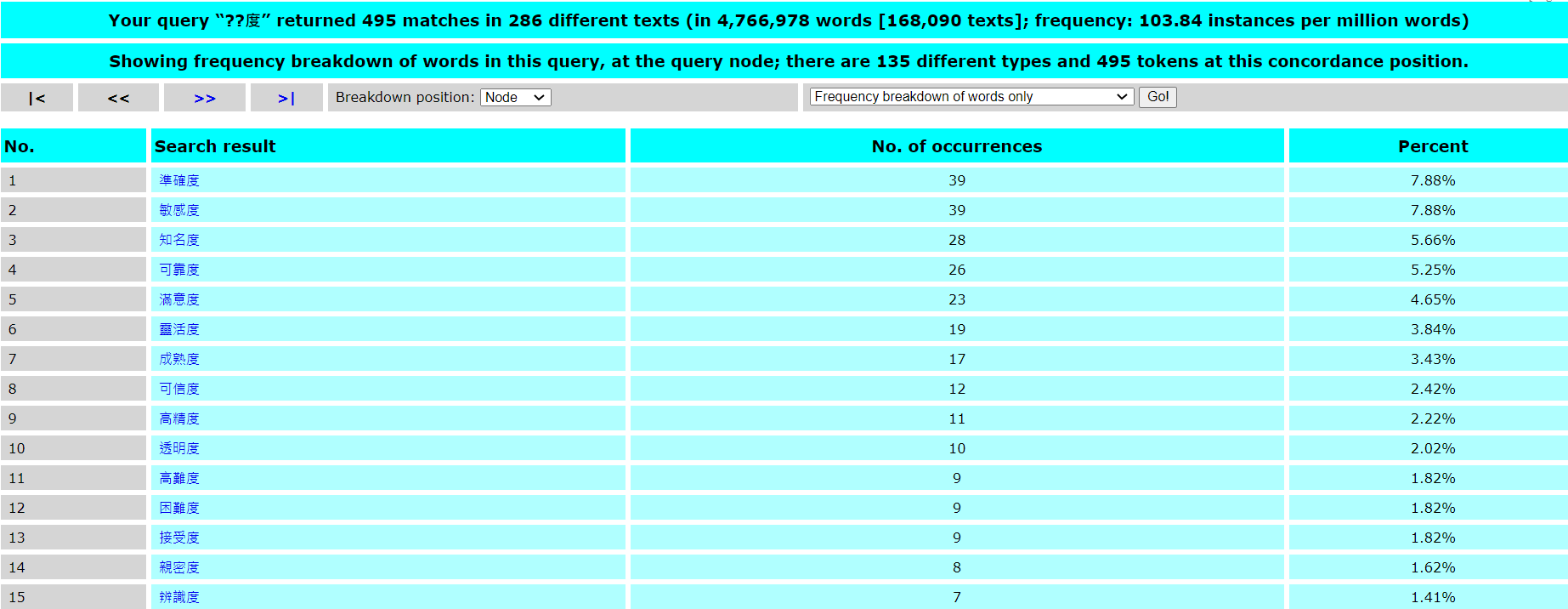 77
查例子
哪種出現率最高？各給10個例子
「上A下B」
「前A後B 」
「左A右B 」
「東A西B」
1
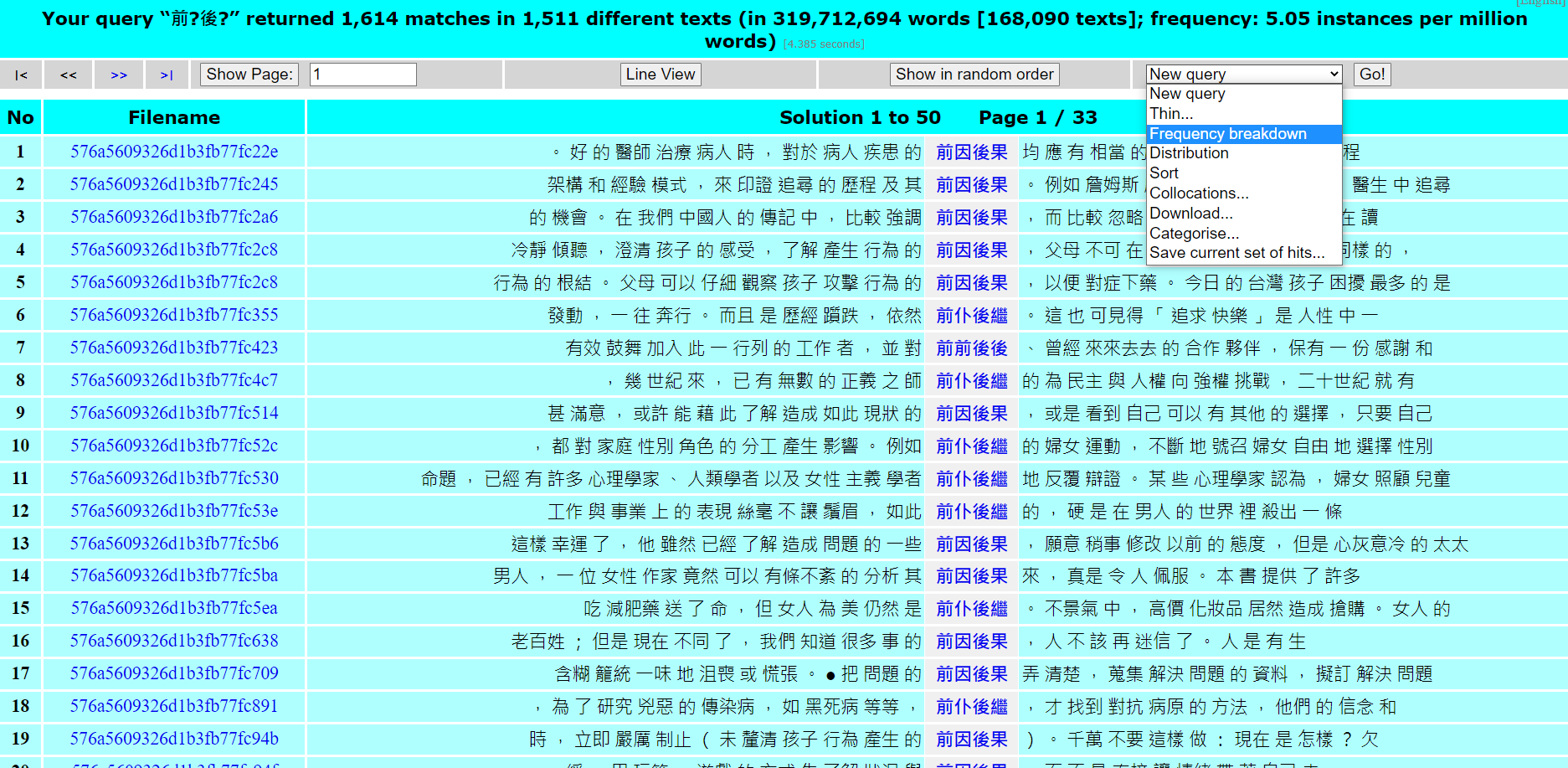 2
79
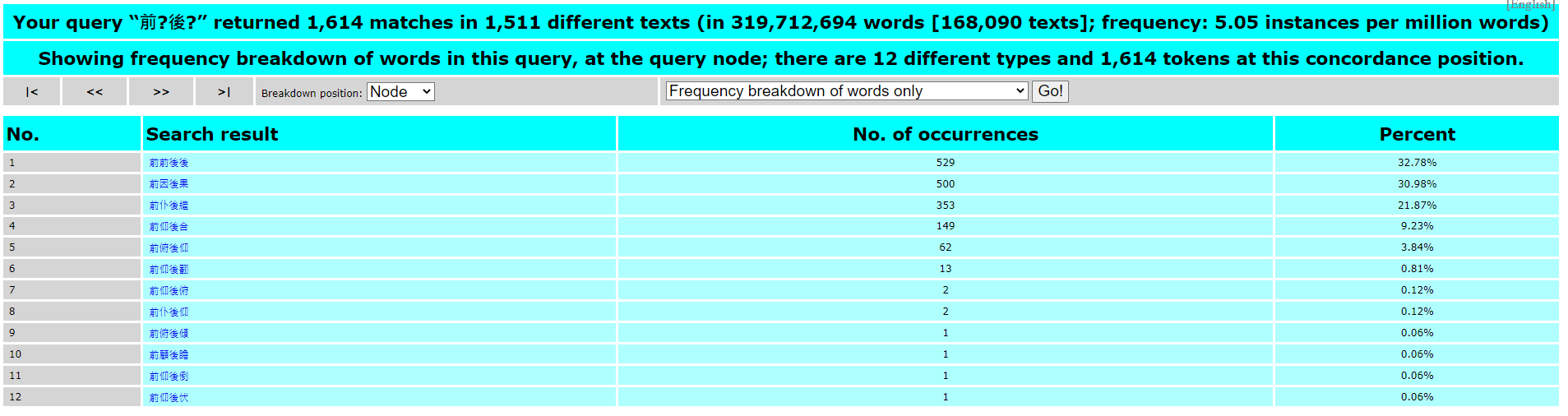 80
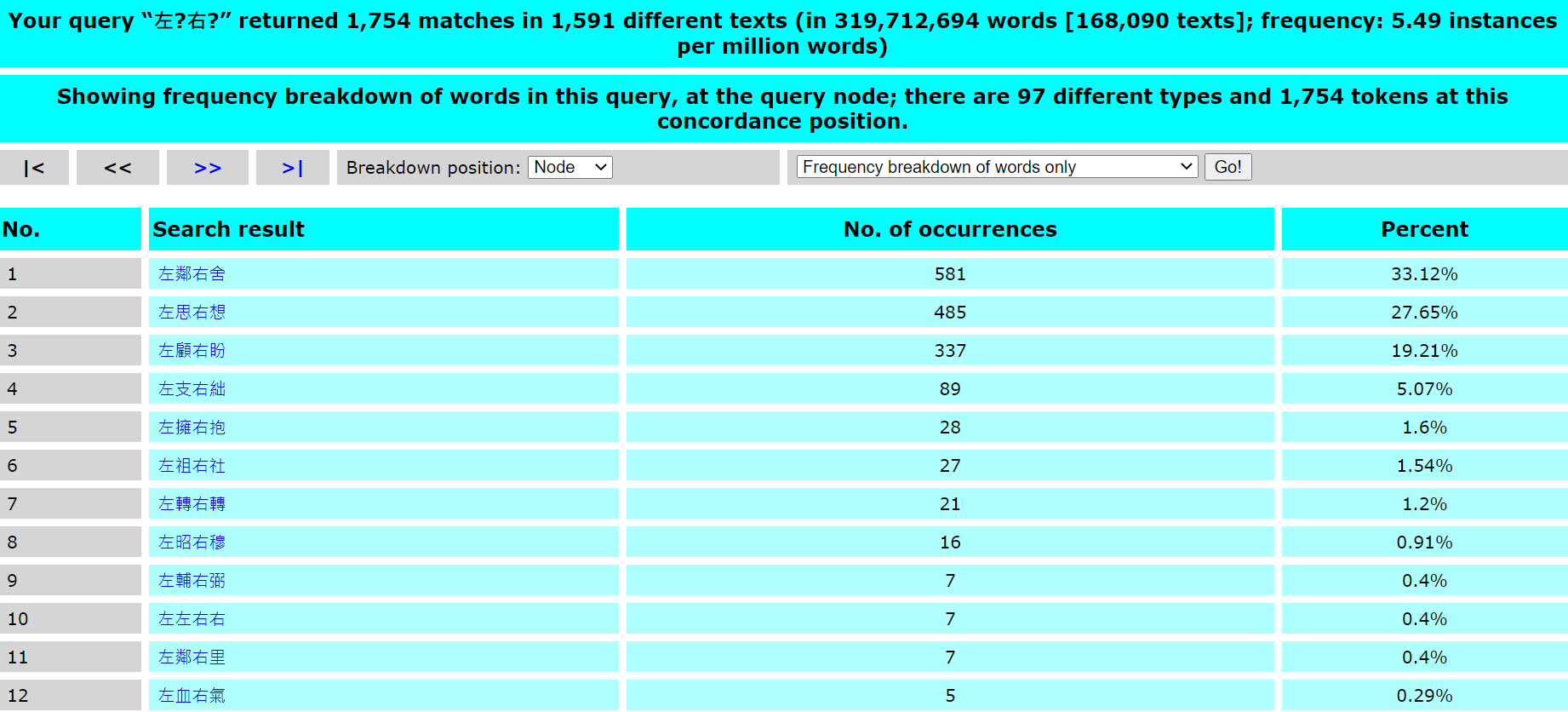 81
哪一個使用率最高？
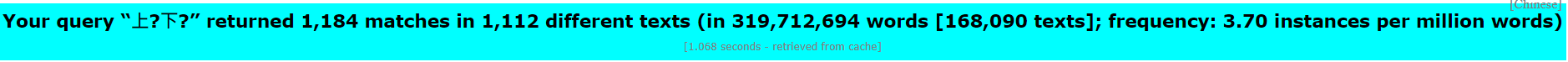 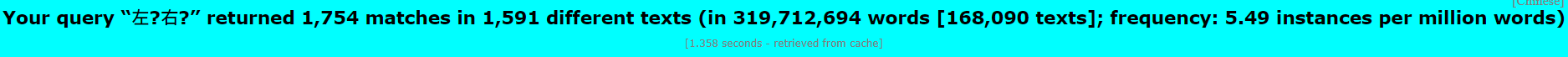 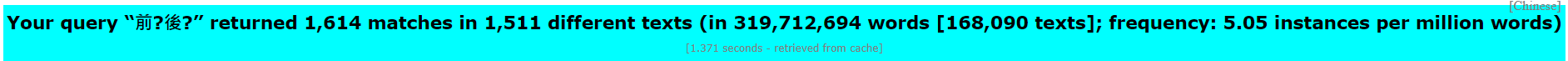 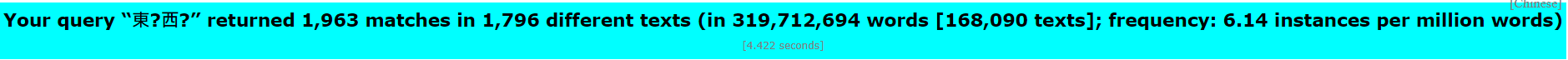 82
查例子
83
查例子
請找出書面語語料庫中「數詞+量詞+抽象事物」的例子，例如「一身本領」。
詞類標記
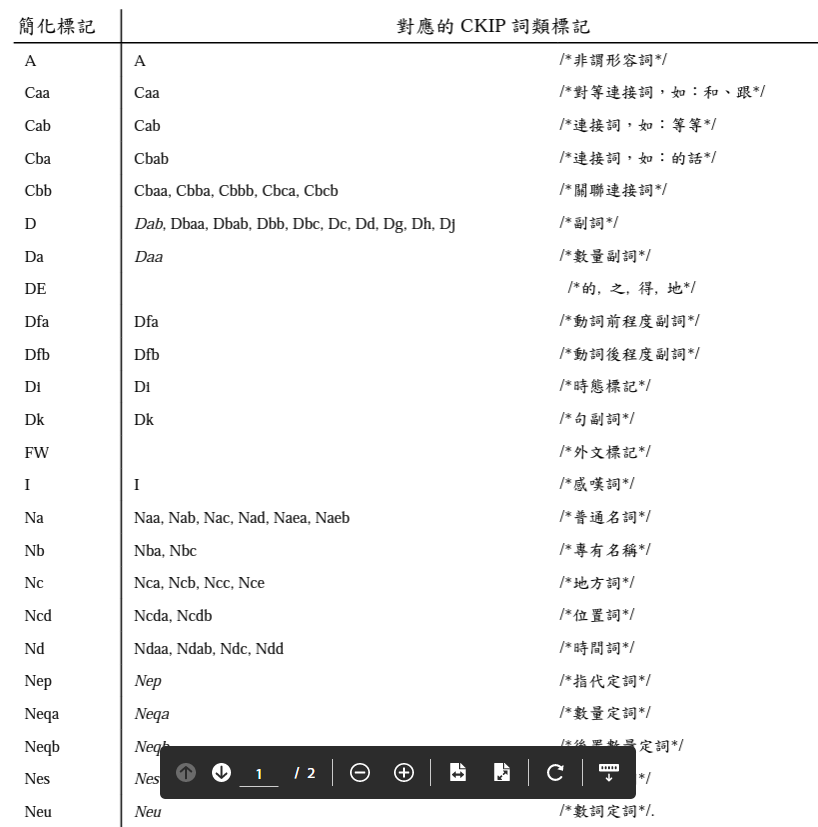 85
查詢例子
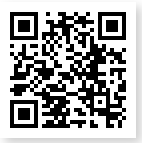 _Neu _Nf _VH
_ Neu _Nf _Na
86
查詢結果
一團和氣、一副脾氣、一番苦心、一種永恆、一片嘈雜、一身本領、一陣數落、一點區別、一種承諾、一種學問、幾聲敷衍。
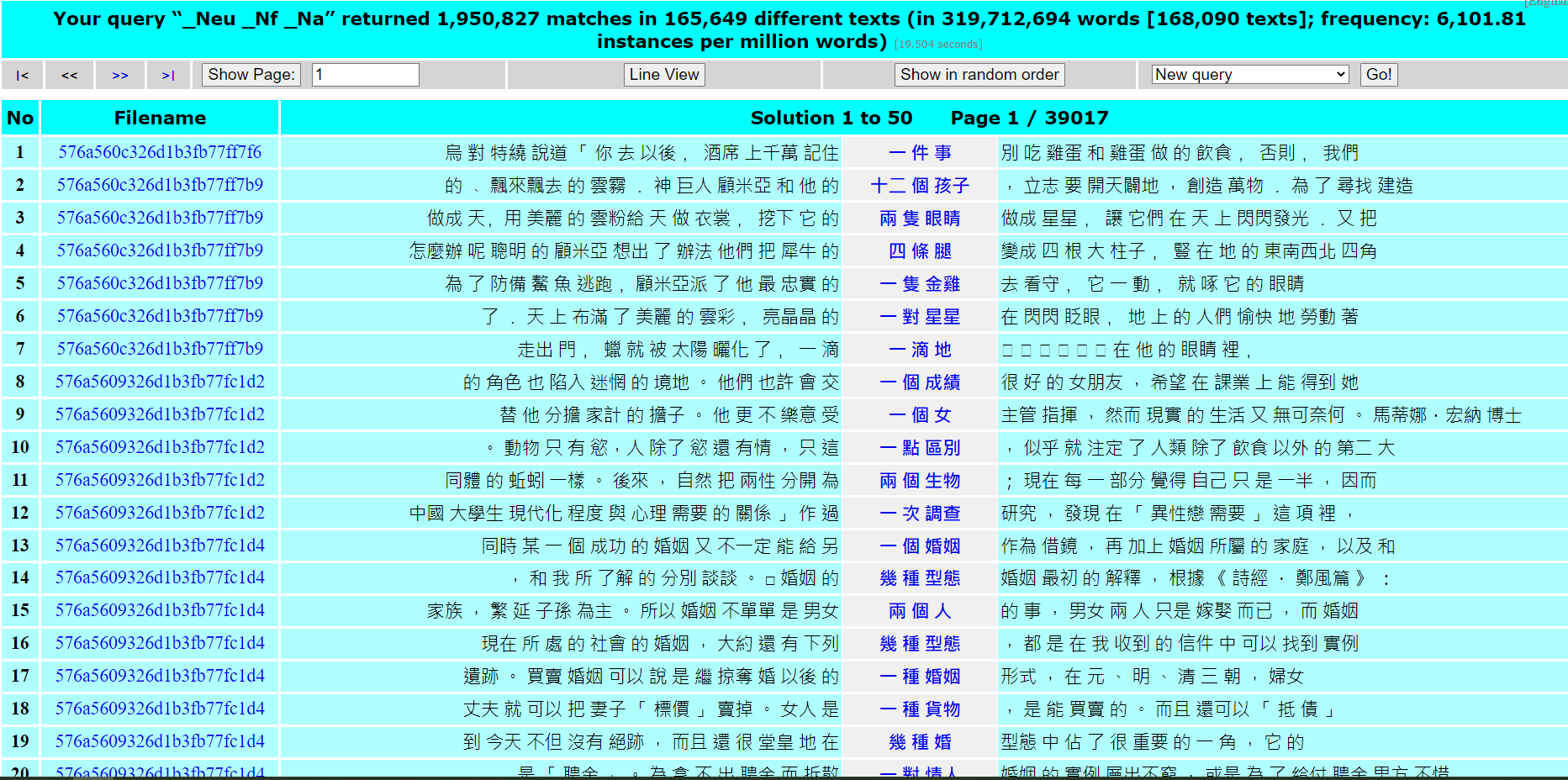 87
應用三：比較常用度
（A|B） 表示 A 或 B 的意思
意即找出包含 A 或 B 的句子
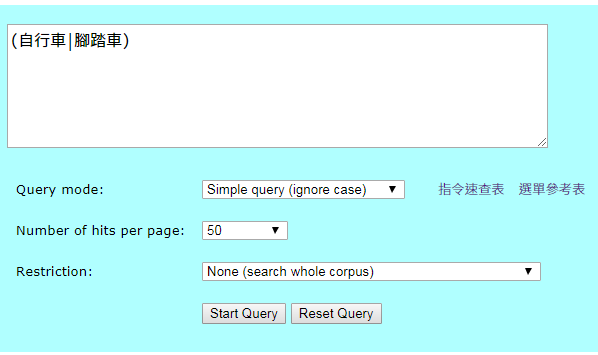 (自行車|腳踏車) 查詢結果
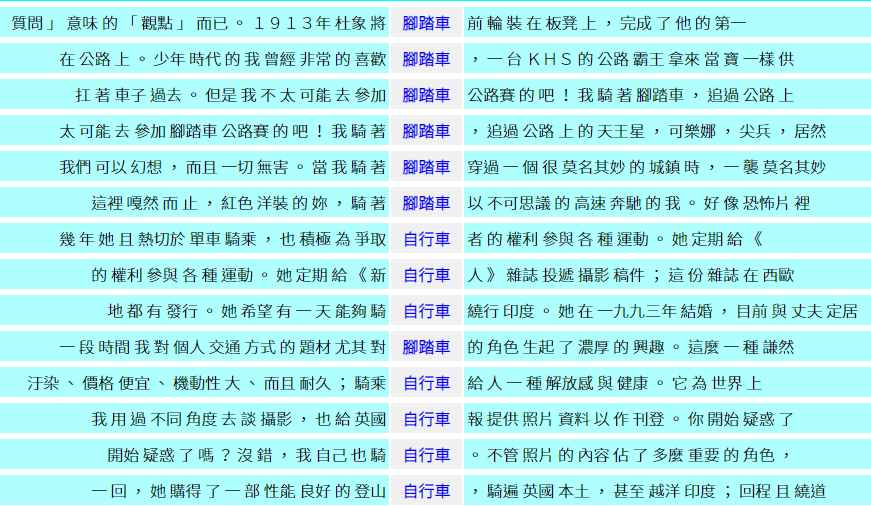 頻率分解：哪一種比較常用？
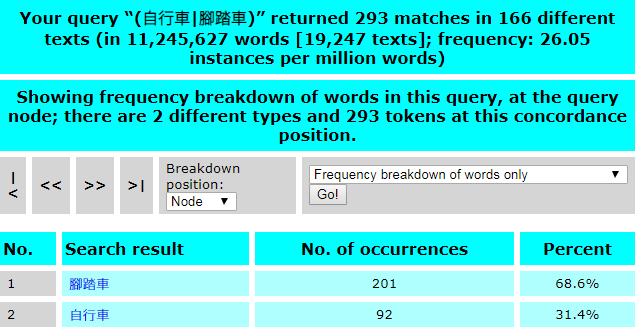 (洗手間|化妝室|廁所) 查詢結果
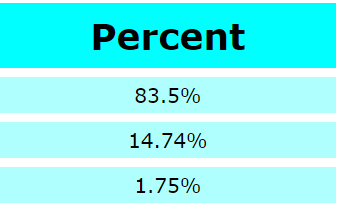 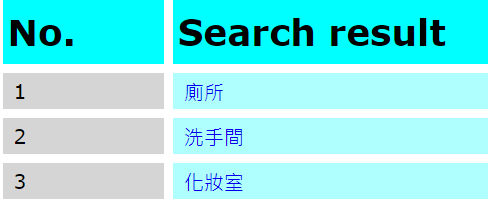 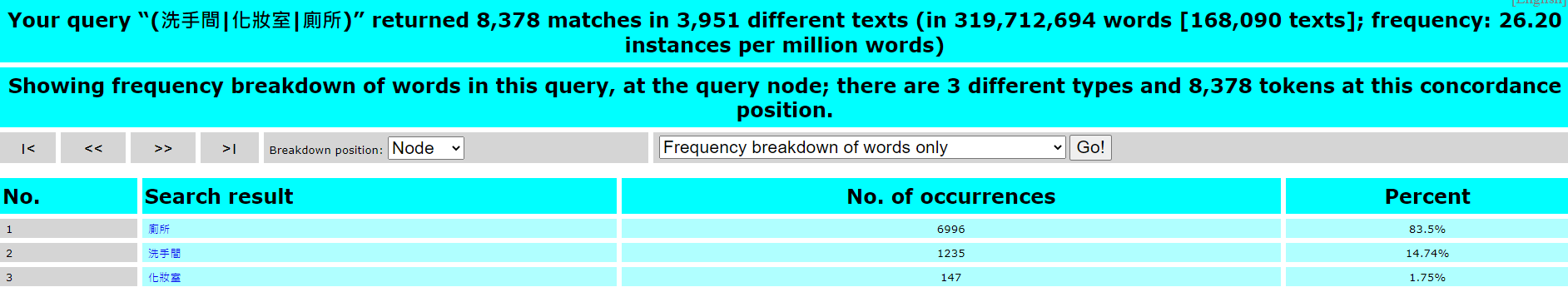 91
一次查兩個詞：出現率
「居然」、「竟然」哪一個在書面語語料庫的出現率較高？
92
一次查兩個詞→(A｜B）
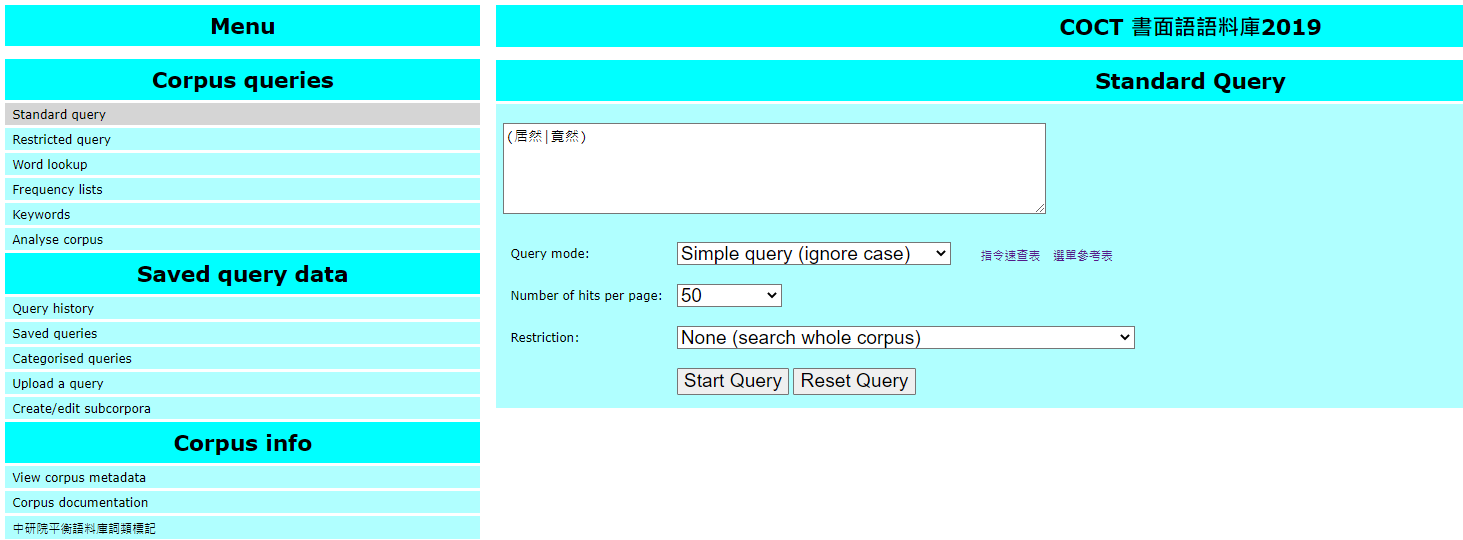 93
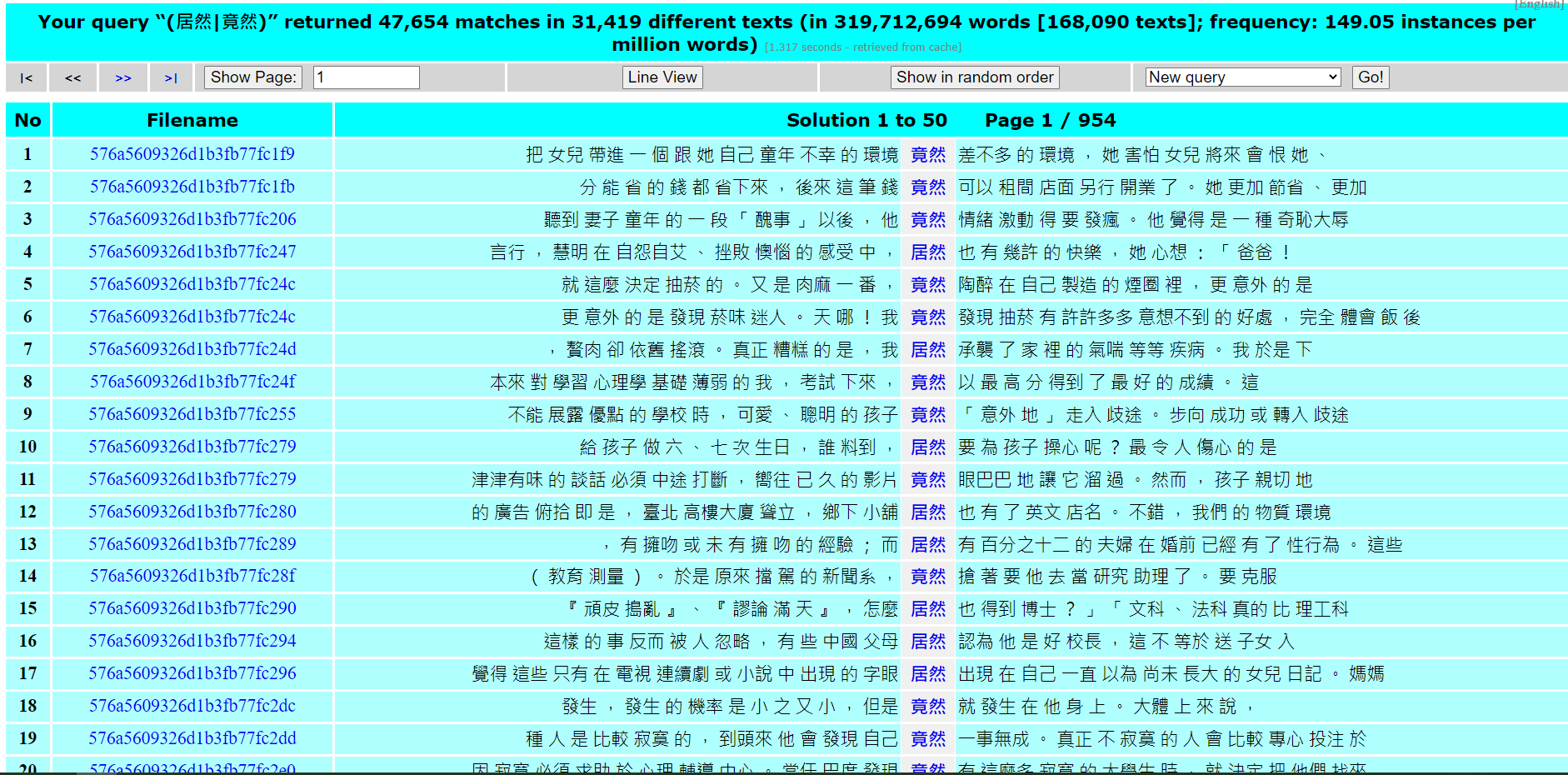 94
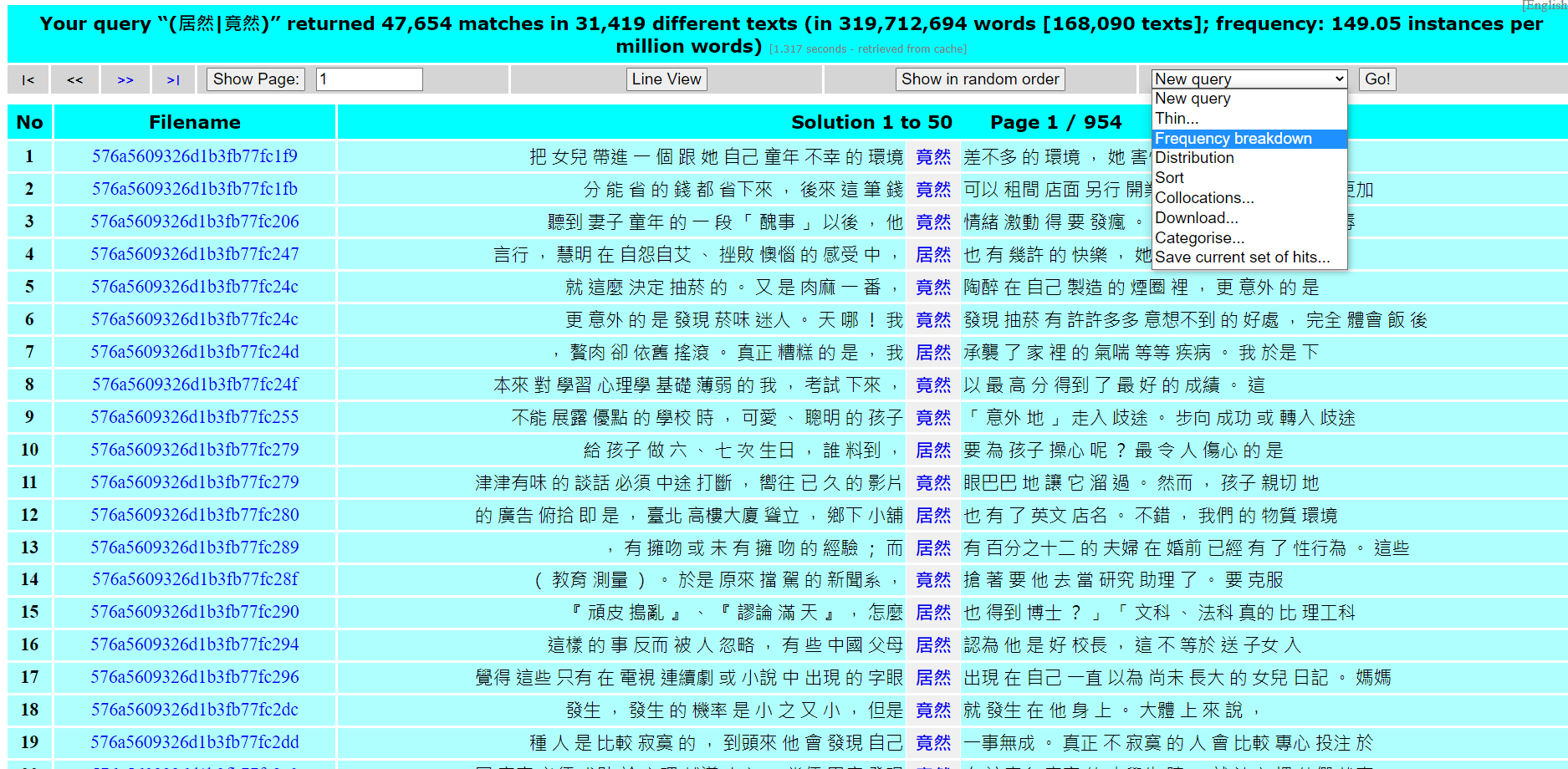 95
母語者書面語
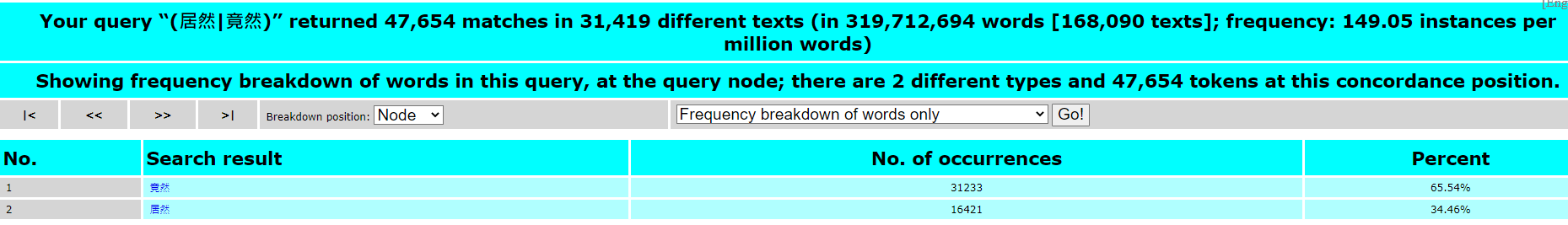 母語者口語
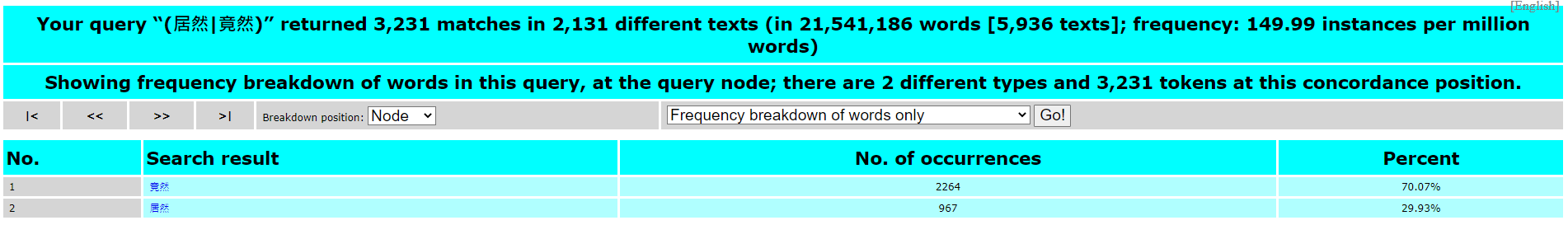 學習者書面語
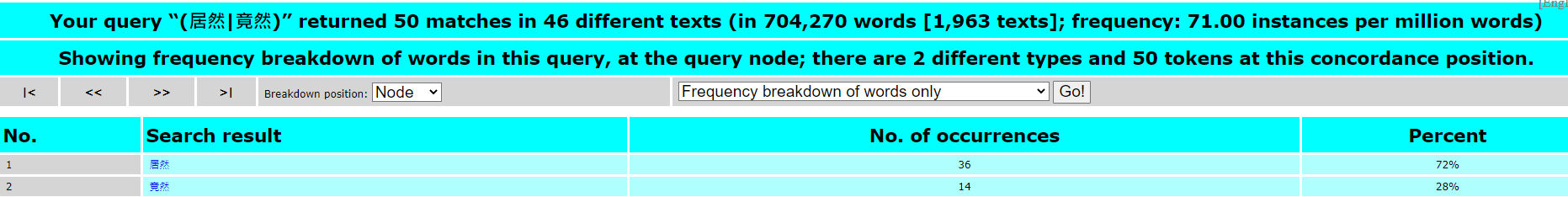 96
查詢搭配詞
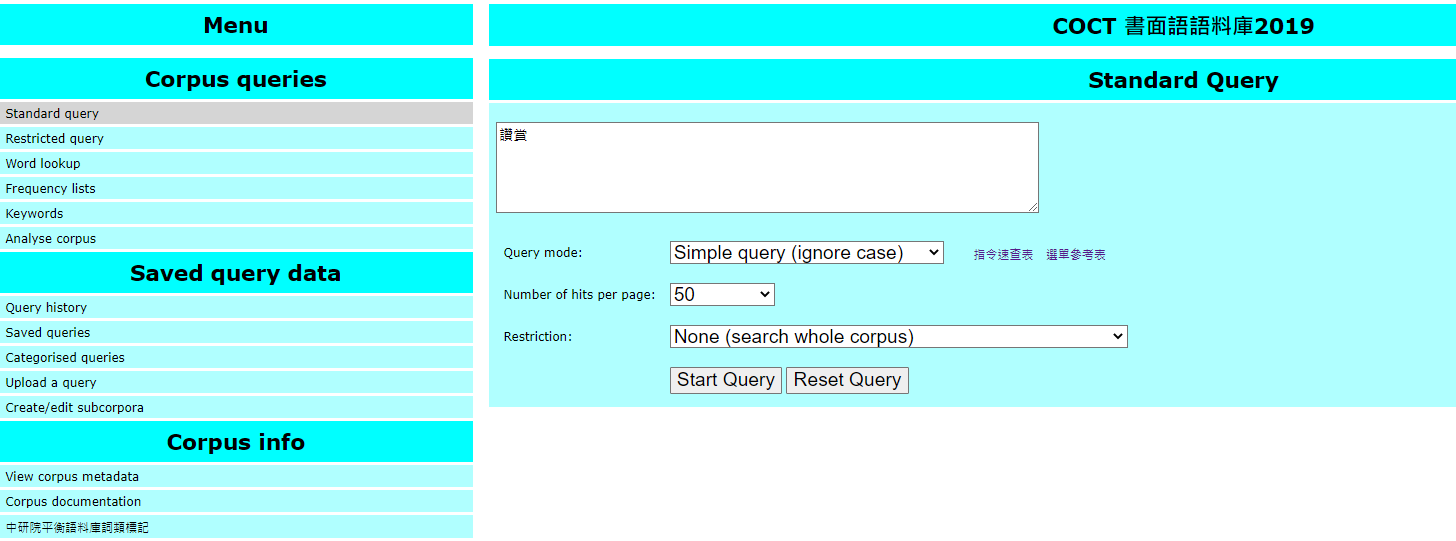 97
查詢搭配詞
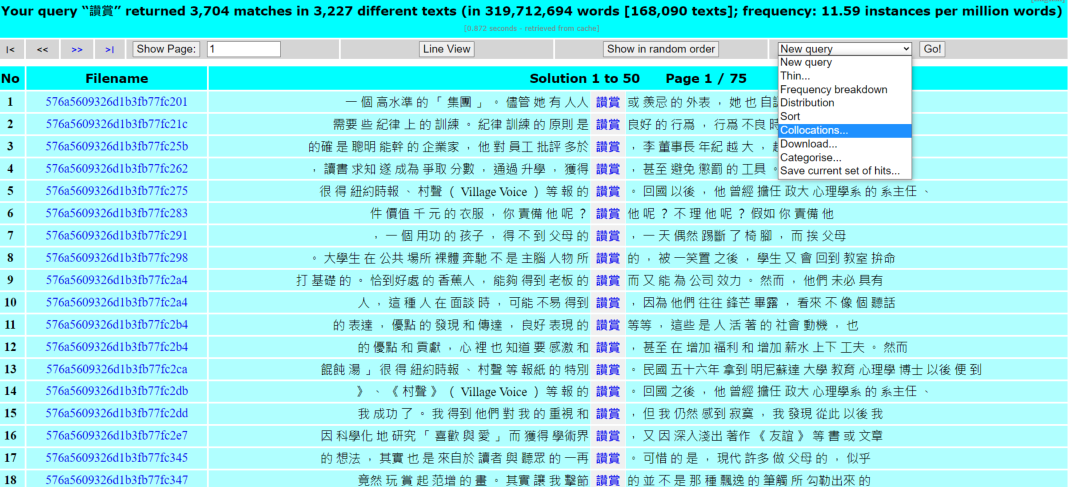 98
查詢搭配詞
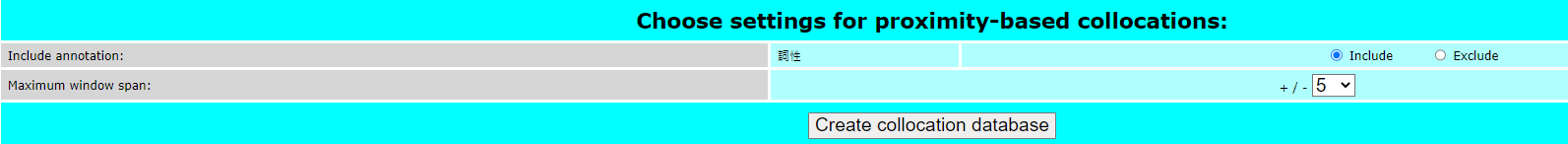 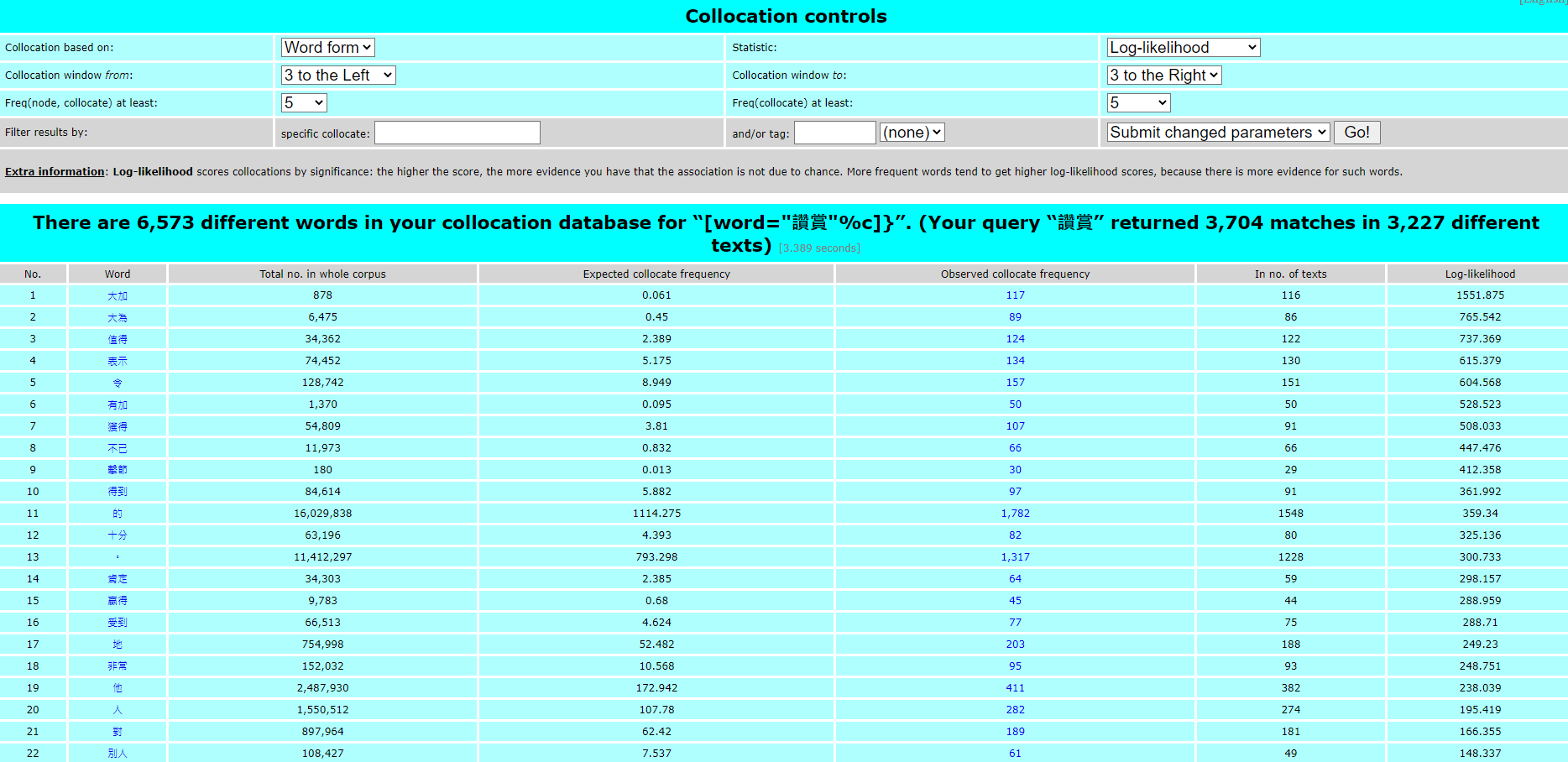 99
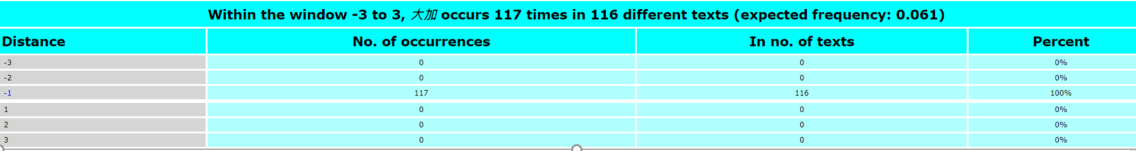 100
華英雙語索引典系統
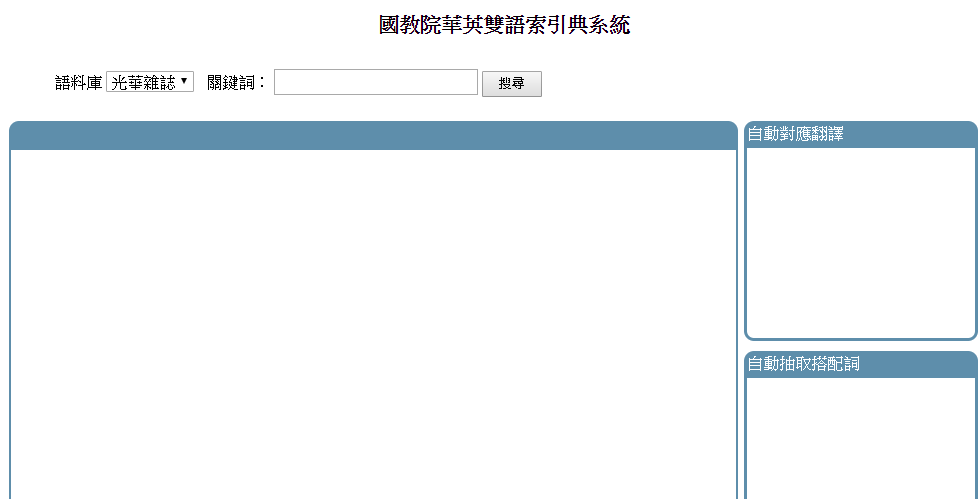 查英文翻譯
查具有上下文的例句
歸納定式／句型
搜尋搭配詞
101
檢索一：輸入中文
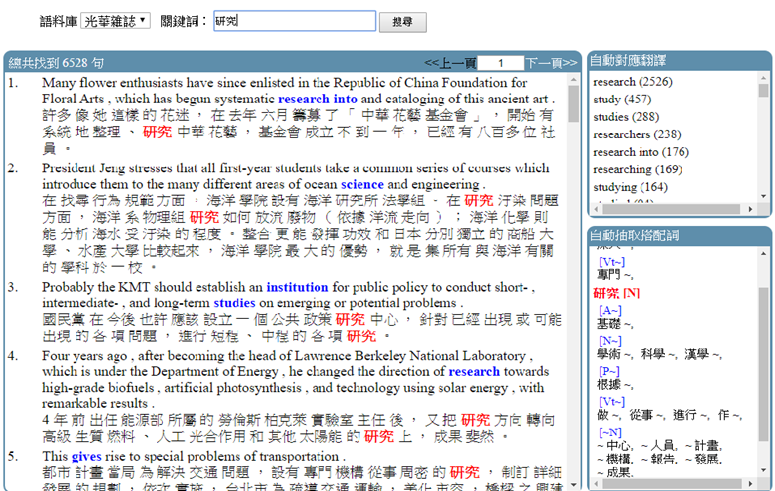 找尋搭配詞
102
幫你歸納定式/句型
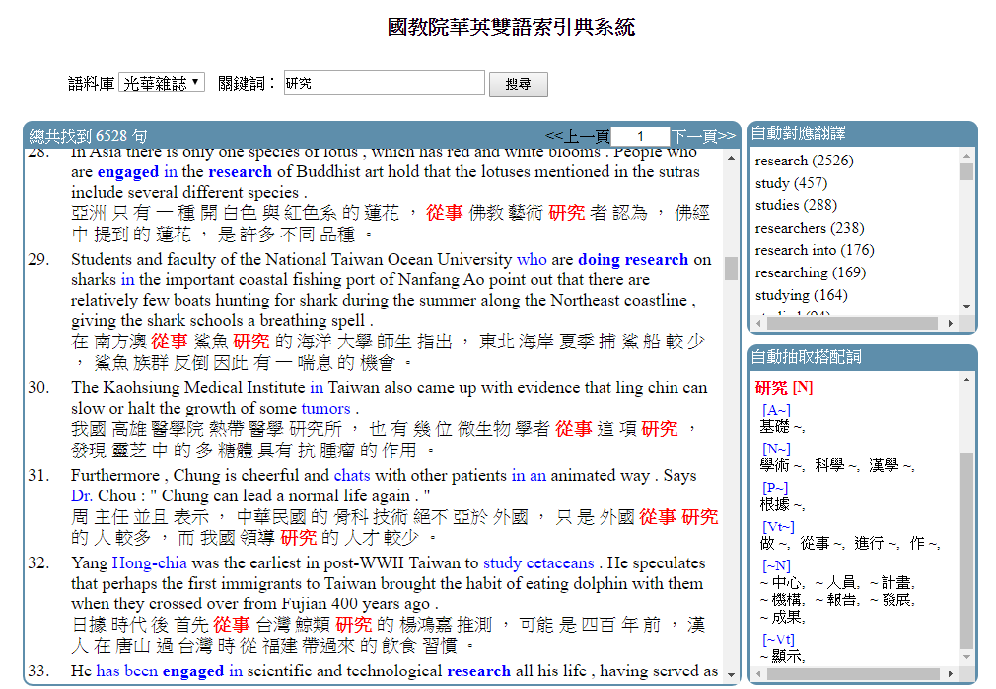 定式教學（句型歸納）
在（地點）從事 (科目 ∕ 領域) 研究的 （人 ∕ 人名） （ V），（句子）
從事 (科目 ∕ 領域) 研究的 （人 ∕ 人名）（ V） ，（句子）
103
幫你搜尋搭配詞/句型
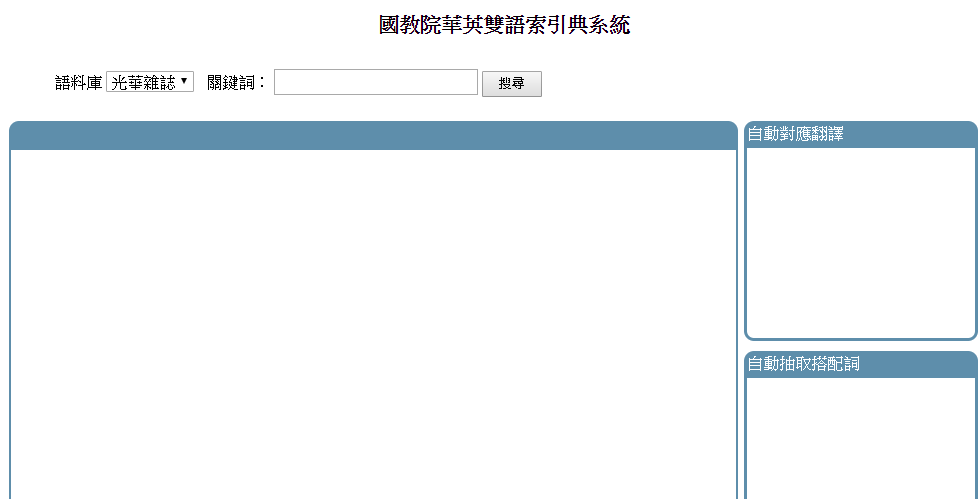 受到
興趣
104
幫你搜尋搭配詞/句型
受到 N/NP/A的 重視／影響／限制
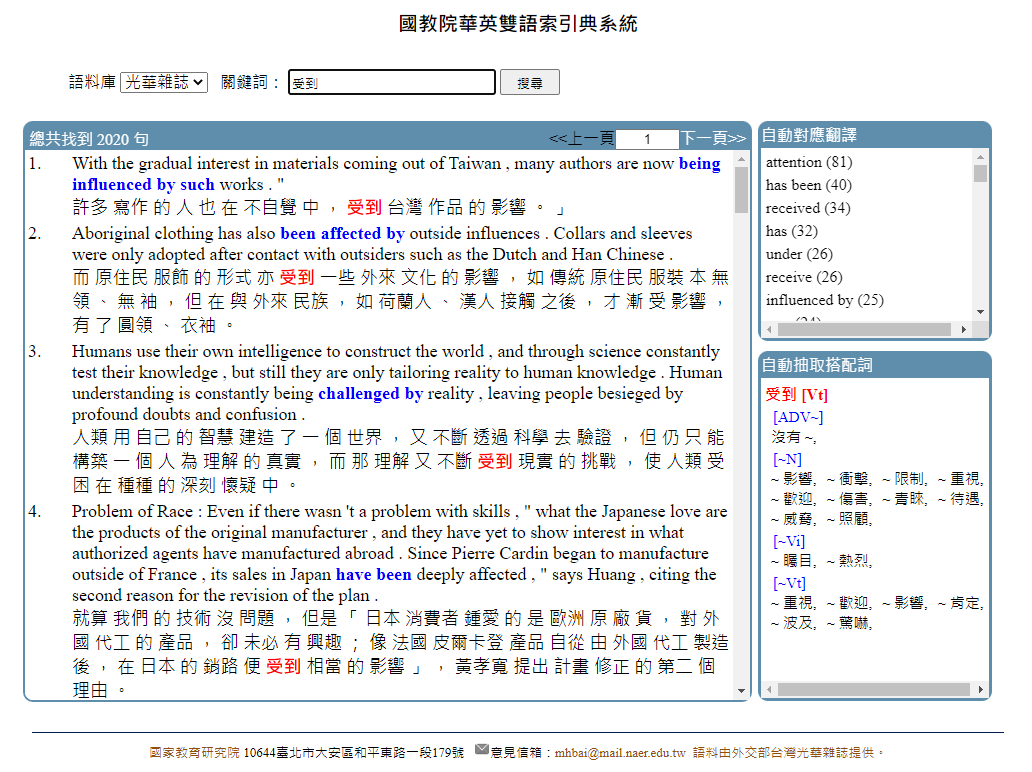 105
[Speaker Notes: 受(到) N/PN/NP的影響
PN=代詞, 後面接”的”可以形成所有格]
幫你搜尋搭配詞/句型
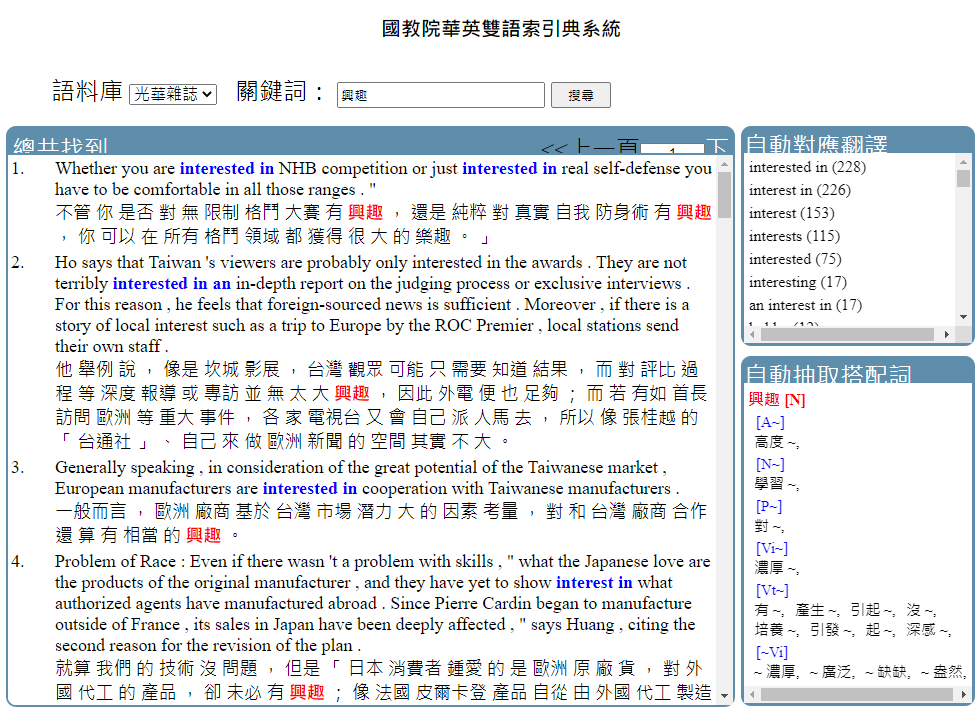 106
[Speaker Notes: 對….有興趣
引起／產生＿＿＿的興趣

引起很多人的討論]
檢索二：輸入英文（可推薦學生使用）
學生想知道“create jobs/job creation”的意思或華語可以怎麼說，檢索後可得到以下的結果。
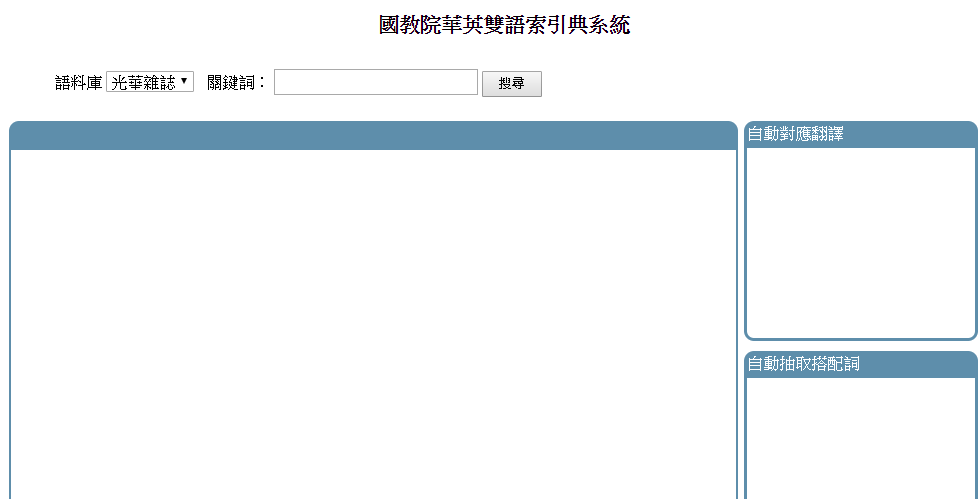 107
檢索二：輸入英文（可推薦學生使用）
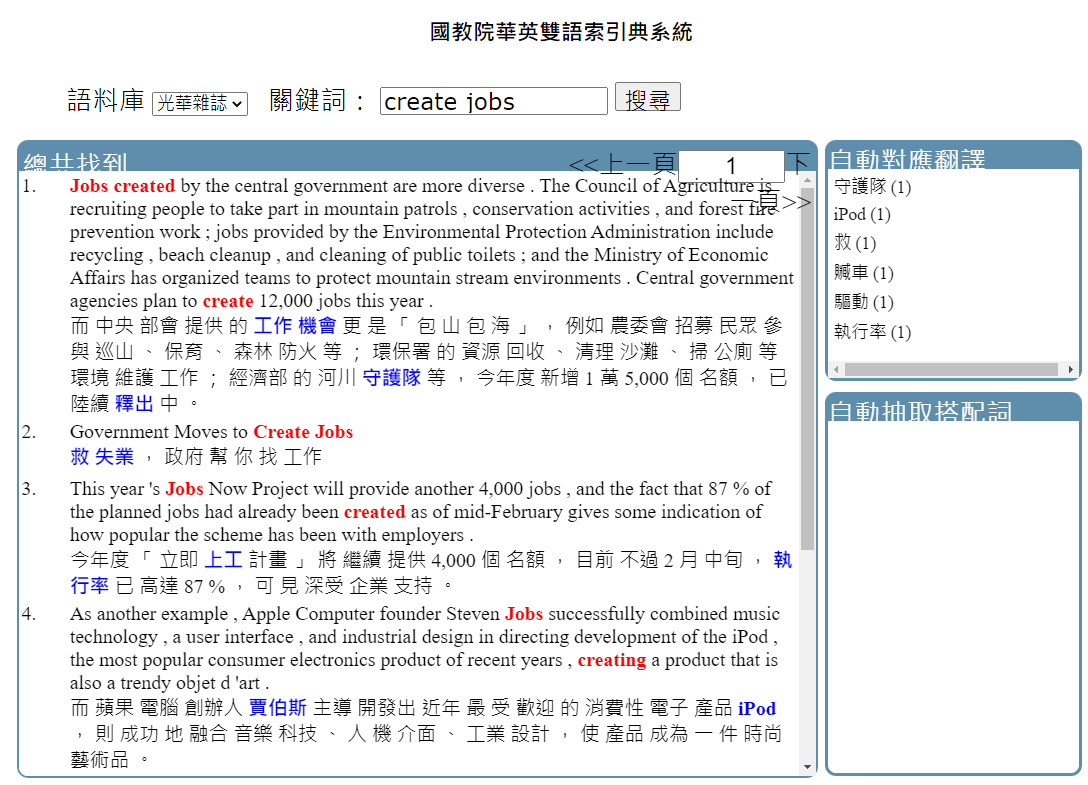 108
找尋適當的中譯
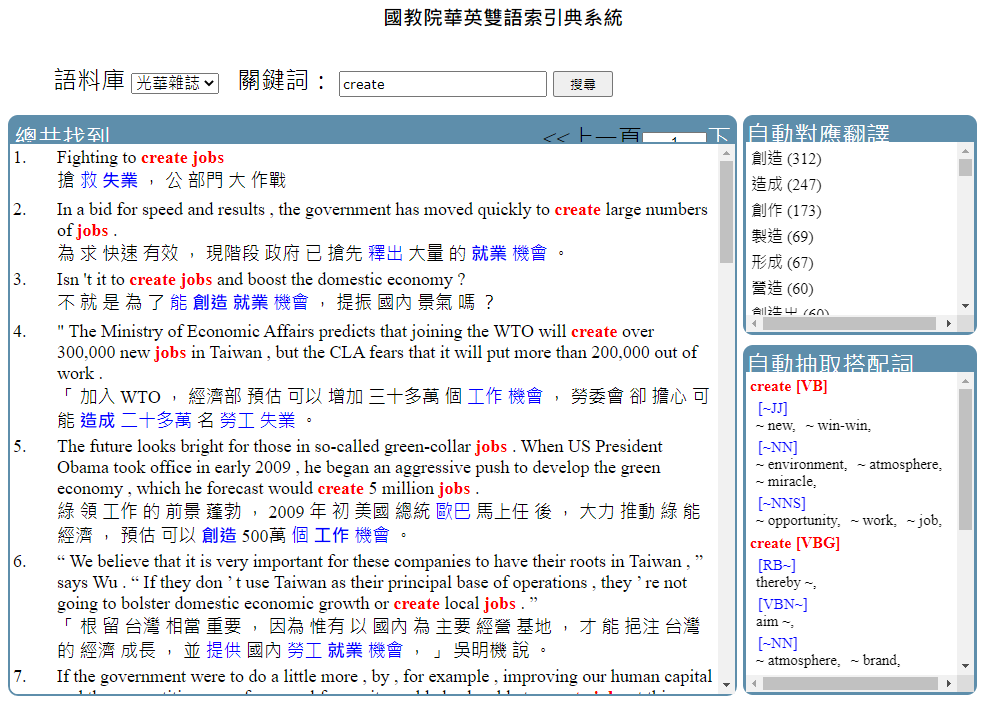 109
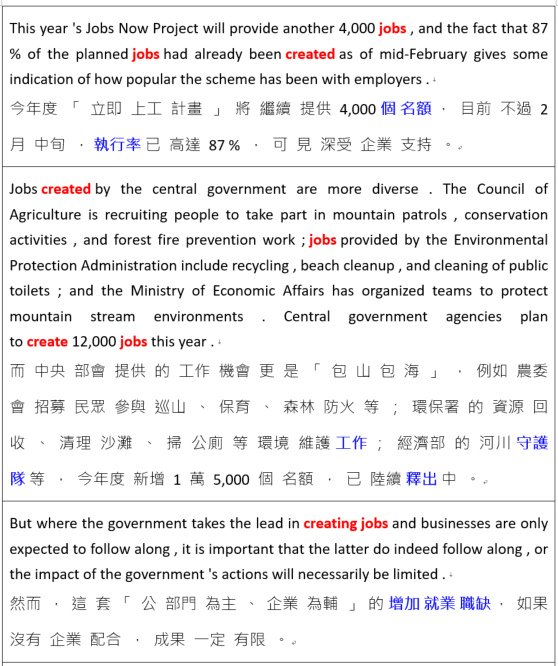 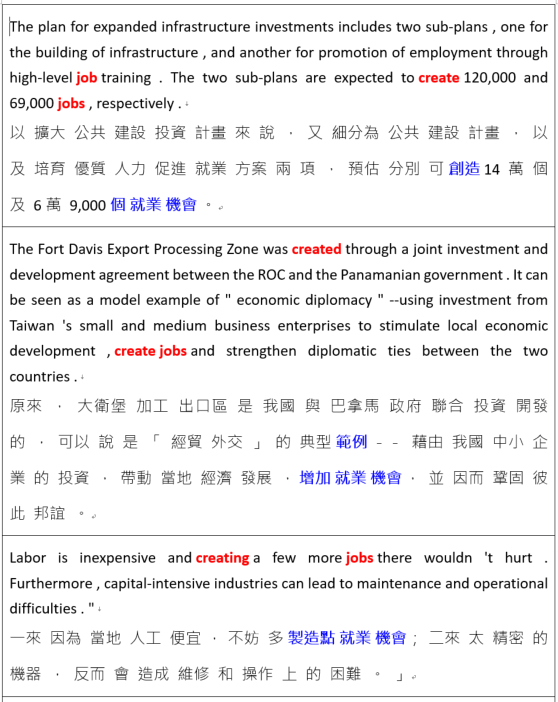 110
找尋適當的中譯
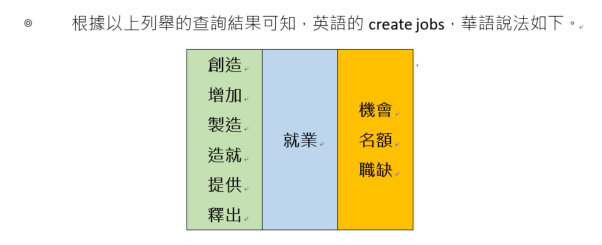 111
影片資源
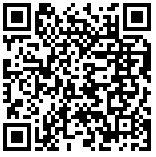 https://www.youtube.com/@user-dx2zi4gt5r
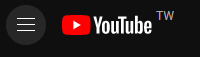 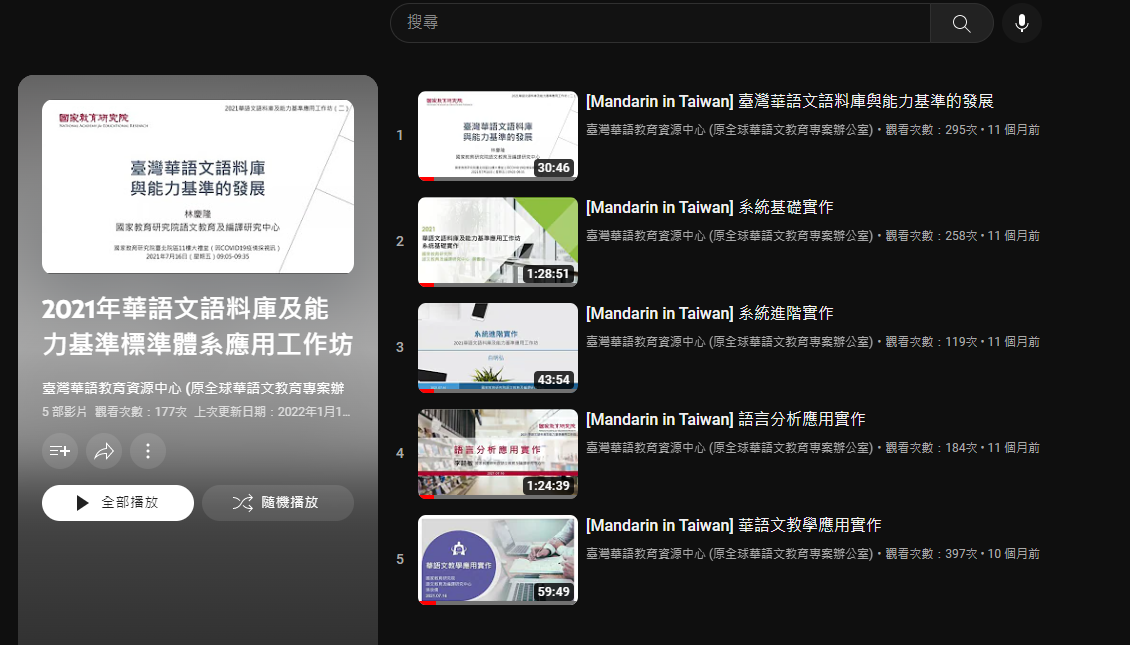 112
大綱
臺灣華語文能力基準(TBCL)
 語料庫(COCT)與整合應用系統
 測驗應用與設計
了解考生的應知與應能-華語文能力指標
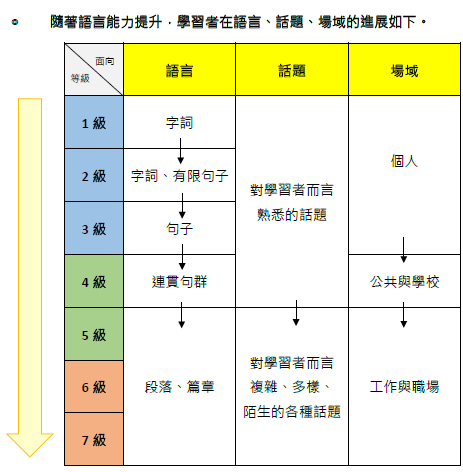 114
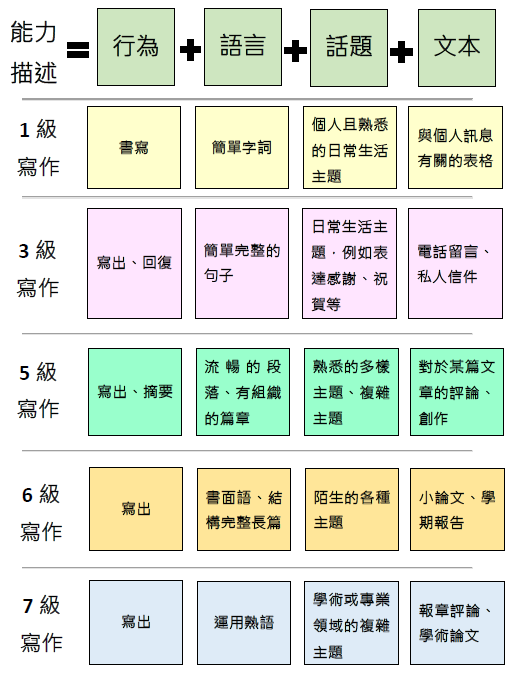 115
TBCL在測驗上的應用與設計
成就測驗與能力測驗。
測知學習者的溝通能力，了解他的語言能力是否符合某種規範或等級。
TBCL幫助了解考生可能可以具備的能力類型。
TBCL的系統幫助設計適當的測驗（可應用於由上而下或由下而上兩種出題模式） 。
116
出題的一般性思路（6個步驟）
可參考國教院情境分類與情境詞表。
可參考國教院溝通話題表。
挑選現成的文本改寫。
自編文本。
----------------------------------
詞彙或語法點等級判斷。
→  可使用國教院查詢系統。

4.  處理超綱(超等)詞。
→  可使用教材編輯輔助系統。
117
實例分享
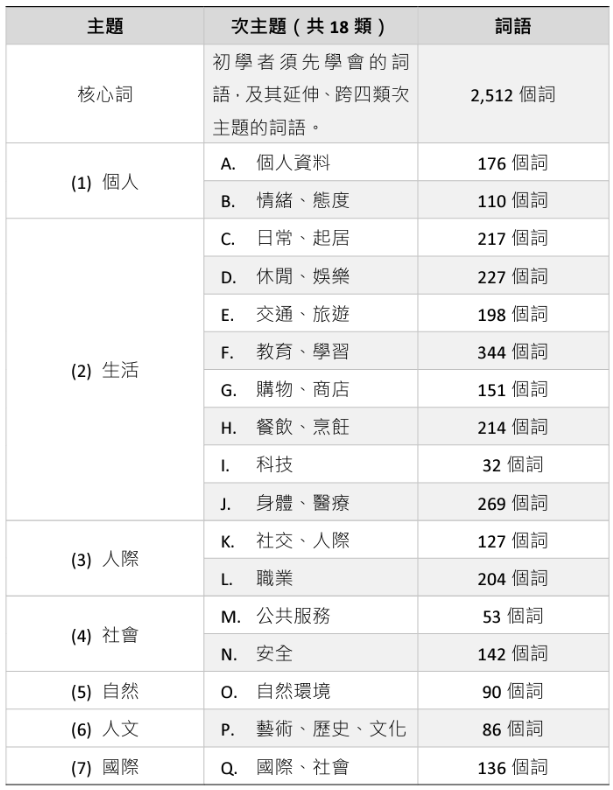 相關衍生話題
初級：
身體認識。
中級至以上：
身體狀態的表達。
醫療活動與行為（看病、住院、開刀、護理照顧等)。
醫療保險、醫療技術。
疾病、傳染病、成因、控制、公共衛生議題相關。
118
出題的一般性思路（6個步驟）
文本的主旨或大意？
文本中的重要細節。
發話者的真實想法與表達方式。
根據題幹、考點、測驗目標設計題目。
可以測得考生對題幹的理解與掌握程度。
分成正答、誘答選項。
可使用語義場關聯詞查詢系統。
119
意見交流
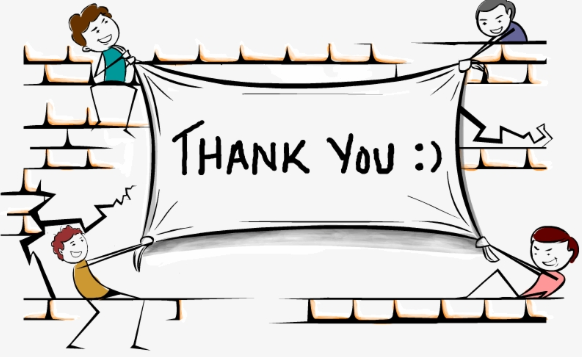 120